One Born-Oppenheimer effective theory
  for all multiquark states
Exotic heavy meson spectroscopy and structure with EIC 
                                                        April 15, 2025
Abhishek Mohapatra (TU Munich)
In collaboration with Matthias Berwein, Tommaso Scirpa, Nora Brambilla & Antonio Vairo (TUM)
Phys. Rev. D 110, 094040 (2024)  (Editors Suggestion)
                                                  &
                 arXiv 2411.14306 (Under review at PRL)
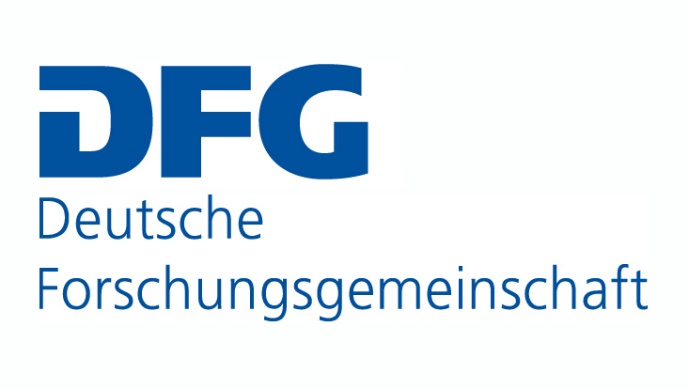 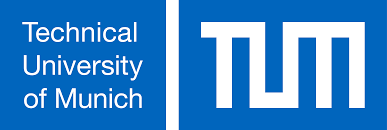 1
Exotic mesons
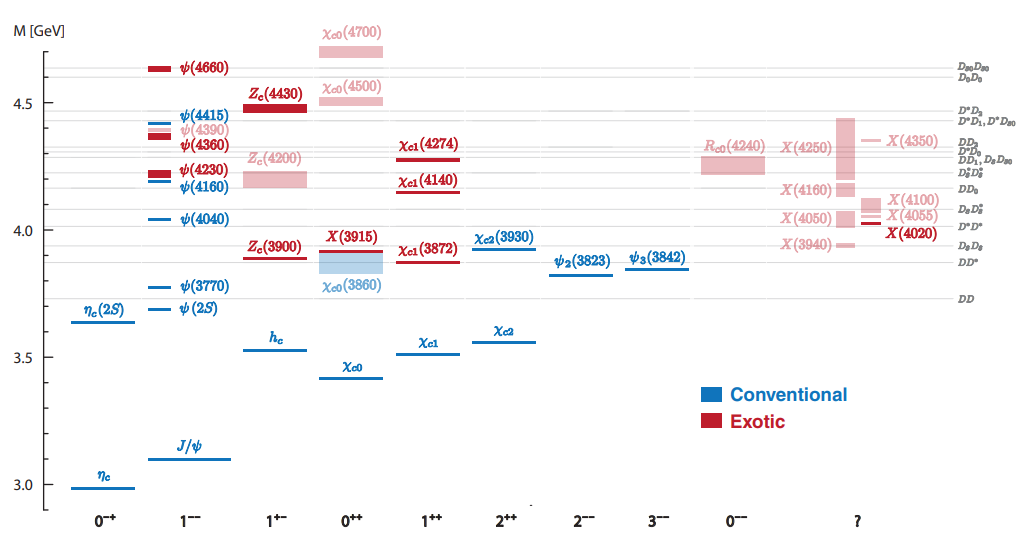 Lebed talk on Monday (April 14)
Eichmann,  Fischer,  Heupel, Santowski, Few Body Syst. 61 (2020)
2
Born-Oppenheimer EFT
3
BOEFT: Exotic Hadron
Hierarchy of scales in hybrids:
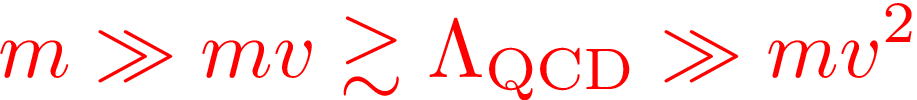 LDF
Heavy quarks static with
respect to light quarks or gluons
Born-Oppenheimer (BO) Approximation
Braaten, Langmack, Smith Phys. Rev. D. 90, 014044  (2014)
Juge, Kutti, Morningstar, Phys. Rev. Lett. 90, 161601  (2003)
4
[Speaker Notes: A complete understanding of exotic quarkonia in terms of these pictures has not yet been obtained]
BOEFT: Quantum #’s
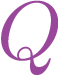 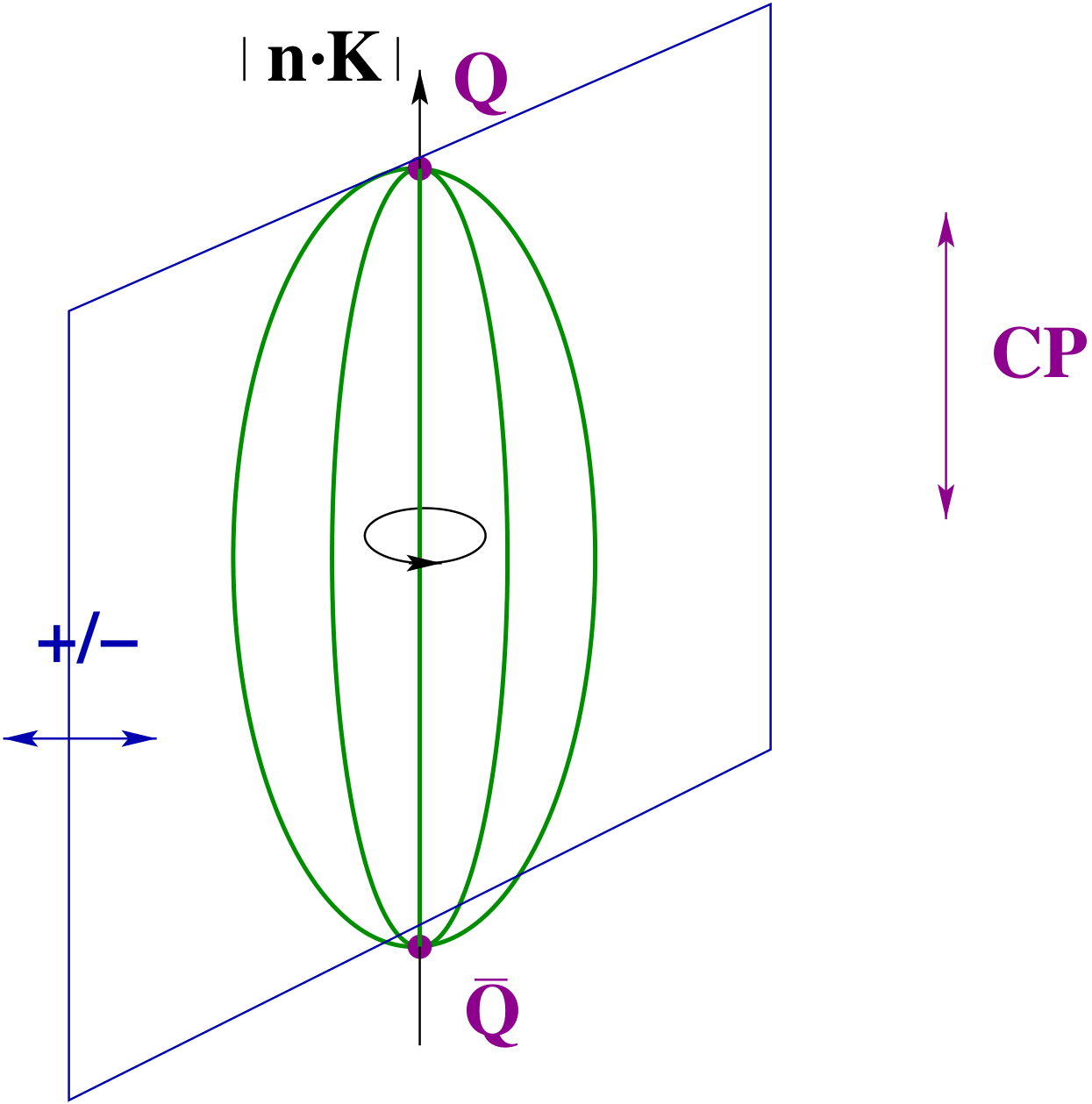 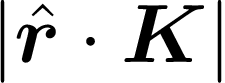 Labelling LDF static energies:
CP
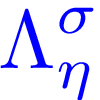 Born, Oppenheimer, Annalen der Physik 389 (1927)
Landau, Lifshitz & Pitaevskii, QM book
Examples:
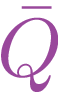 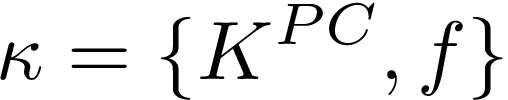 5
[Speaker Notes: D_{infinity}h-cylindrical symmetry group. O(3)*C: spherical symmetry group. In the centreof-mass system gluonic excitations between static quarks are, therefore, classified according to representations of O(3)× C, which we summarize by L, the angular momentum, CP and reflection with respect a plane passing through the quark-antiquark axes5x]
Exotic Hadron
Berwein, Brambilla, AM, Vairo, Phys. Rev. D. 110, (2024), 094040
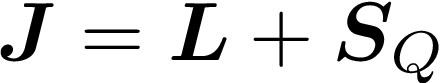 color:
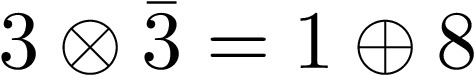 color:
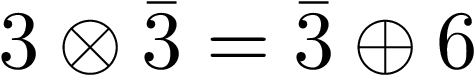 r
r
and so on
and so on
X8  :  Adjoint hadrons (gluelump, adjoint meson, adjoint baryon….)
X3 / 6 :  triplet or sextet hadrons (meson, baryon….)
BOEFT can address all these states with inputs from Lattice QCD
6
[Speaker Notes: Non-relativistic because v~alpha<<1. This can be seen from the virial theorem. 

Top quark mass ~ 180 GeV. Top quark unstable and short-lived and  decays into bottom quark + W-boson.]
BOEFT
BOEFT Lagrangian:
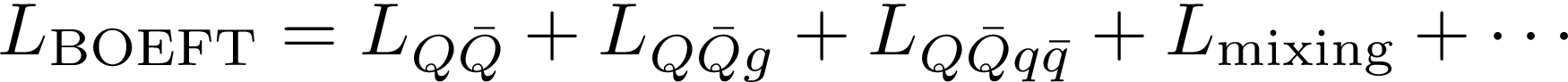 Castellà , Soto  Phys. Rev. D. 102, 014012 (2020)
Berwein, Brambilla, AM, Vairo, Phys. Rev. D. 110, (2024), 094040
Brambilla, Krein, Castellà , Vairo  Phys. Rev. D. 97, (2018)
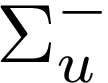 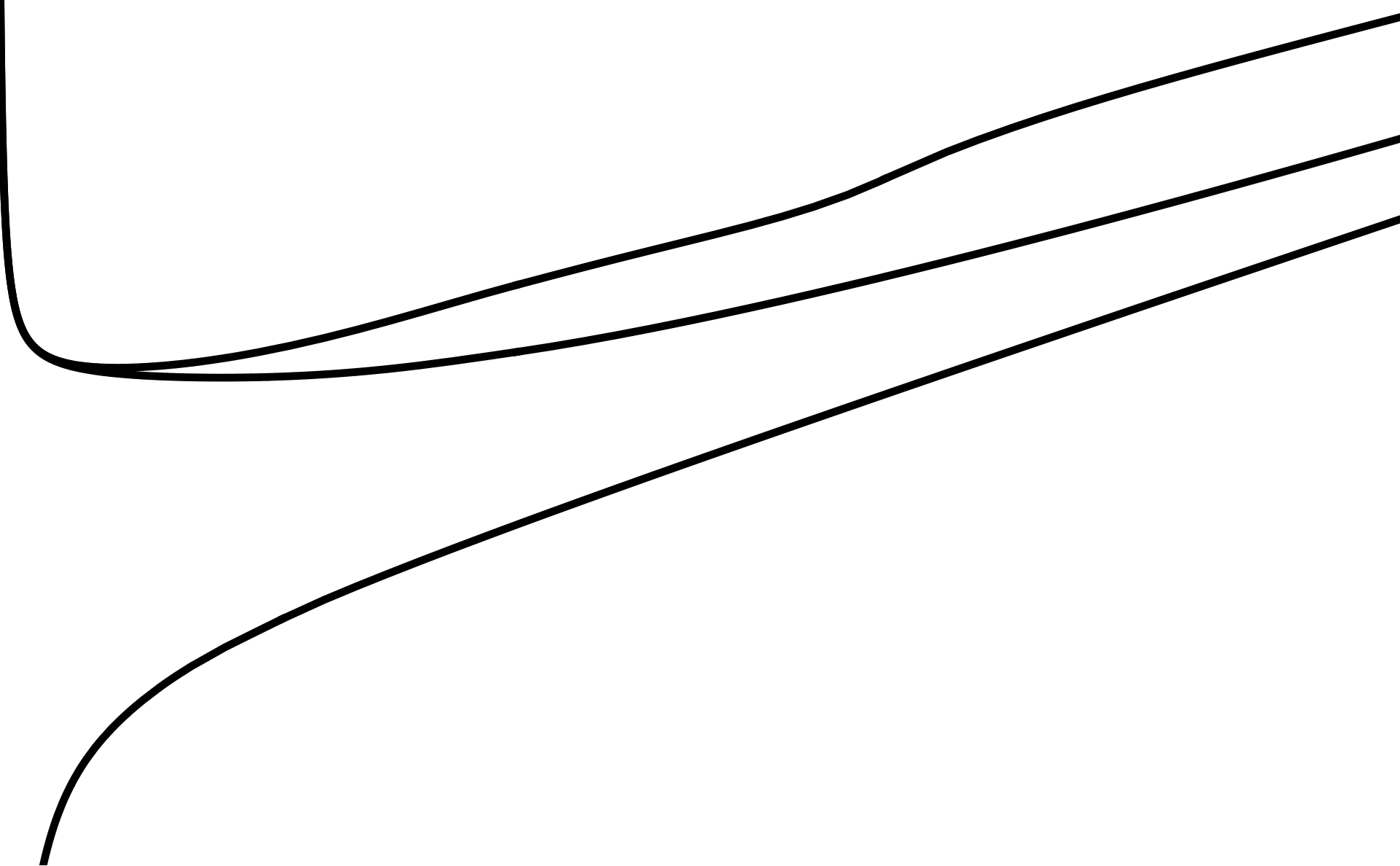 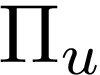 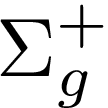 R. Oncala, J. Soto, Phys. Rev. D96 014004 (2017)
Ajeli, Brambilla, AM, Vairo, In preparation
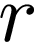 7
[Speaker Notes: In the static limit, quarkonium (the lowest potential ) and heavy hybrids (the remaining potentials) do not mix by construction (they are built as orthogonal states). Hence, the mixing must be due to 1/m corrections to the Born-Oppenheimer approximation]
BOEFT
Berwein, Brambilla, AM, Vairo, Phys. Rev. D. 110, (2024), 094040
BOEFT Lagrangian:
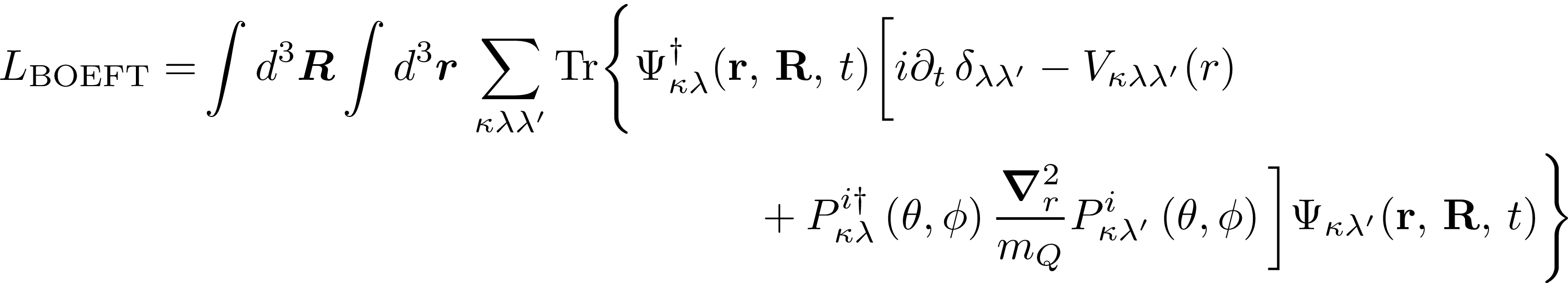 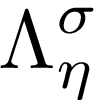 BO-quantum #:
LDF-quantum #:
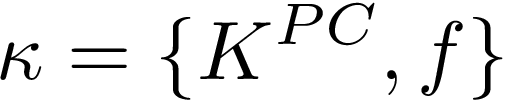 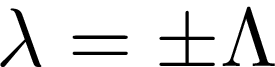 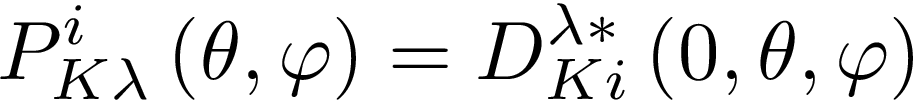 v
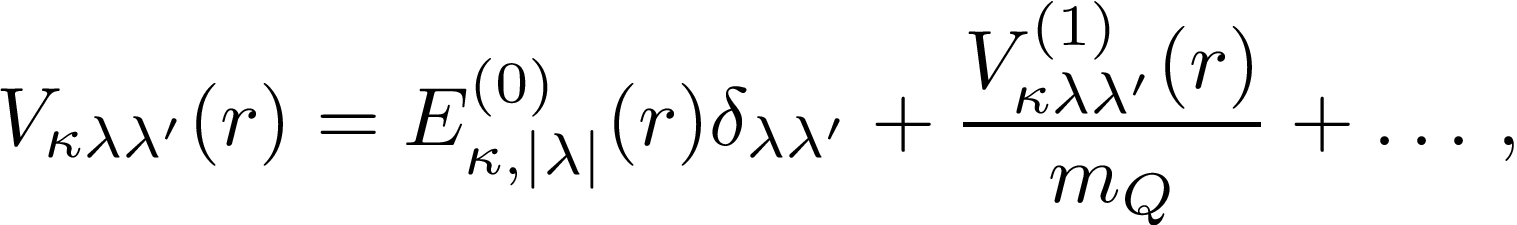 v
Born-Oppenheimer (BO) 
            potential:
Static Energy
Spin-dependent potentials
Brambilla, Lai, Segovia, Castellà,  Phys. Rev. D. 101, (2020)
Soto, Valls, 
Phys. Rev. D 108 (2023)
Castellà , Soto  
Phys. Rev. D. 102, (2020)
Brambilla, Lai, Segovia, Castellà, Vairo  Phys. Rev. D. 99, (2019)
8
[Speaker Notes: In the static limit, quarkonium (the lowest potential ) and heavy hybrids (the remaining potentials) do not mix by construction (they are built as orthogonal states). Hence, the mixing must be due to 1/m  corrections to the Born-Oppenheimer approximation]
BOEFT
Berwein, Brambilla, AM, Vairo, Phys. Rev. D. 110, (2024), 094040
Good quantum numbers:
BO-orbital momentum:
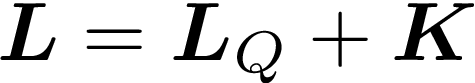 Total angular momentum:
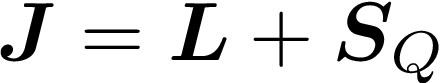 LDF quantum # K=1
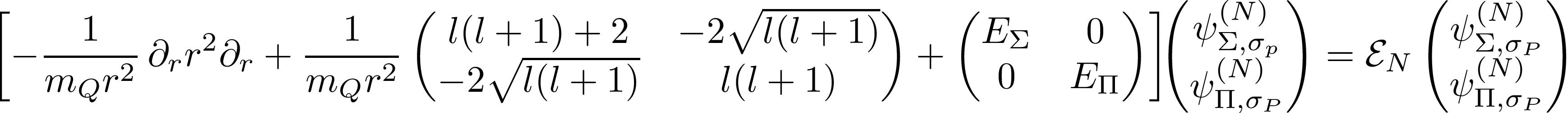 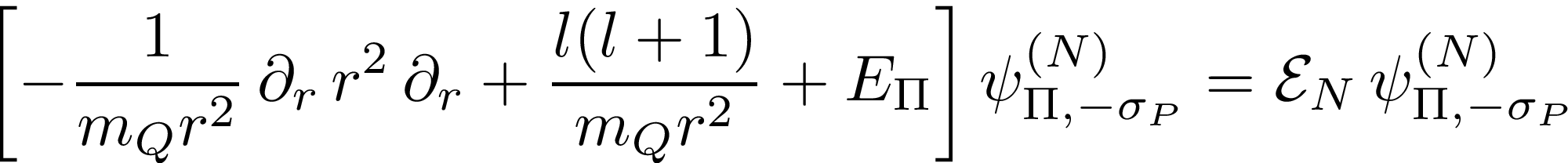 Berwein, Brambilla, Castellà , Vairo  Phys. Rev. D. 92 (2015)
BOEFT
Berwein, Brambilla, AM, Vairo, Phys. Rev. D. 110, (2024), 094040
LDF quantum # K=1/2
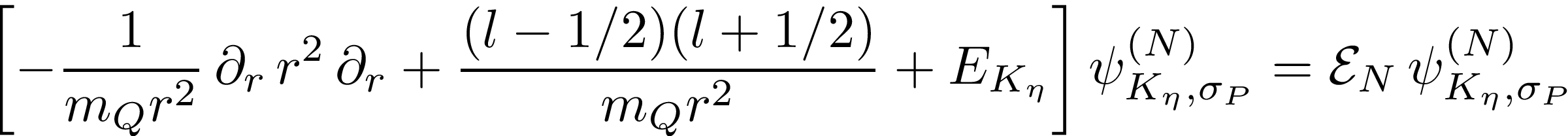 LDF quantum # K=3/2
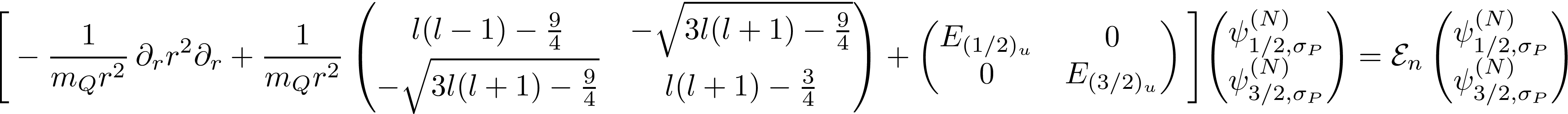 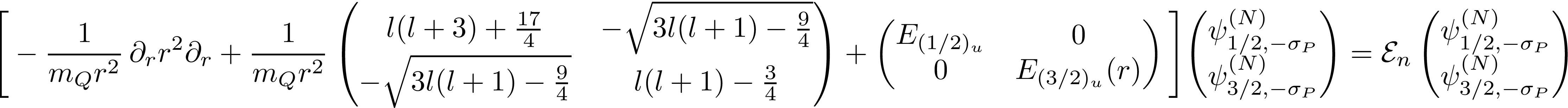 Castellà , Soto  Phys. Rev. D. 104,  074027 (2021)
Castellà , Soto  Phys. Rev. D. 102,  014013 (2020)
10
11
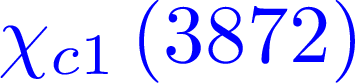 First XYZ exotic state seen by Belle
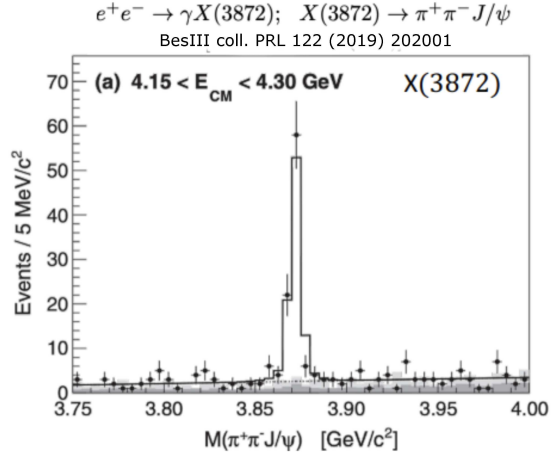 Phys. Rev. Lett. 91, 262001  (2003)
Quantum numbers:  JPC=1++ (Isospin=0)
LHCb, Phys. Rev. D. 92, 011102  (2015)
LHCb, Phys. Rev. Lett. 110, 222001  (2013)
Mass extremely close to D*0D0 threshold (within 100 keV)
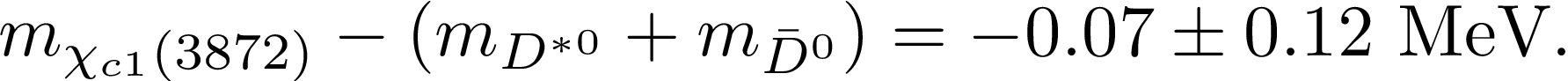 LHCb, JHEP 08 (2020) 123
12
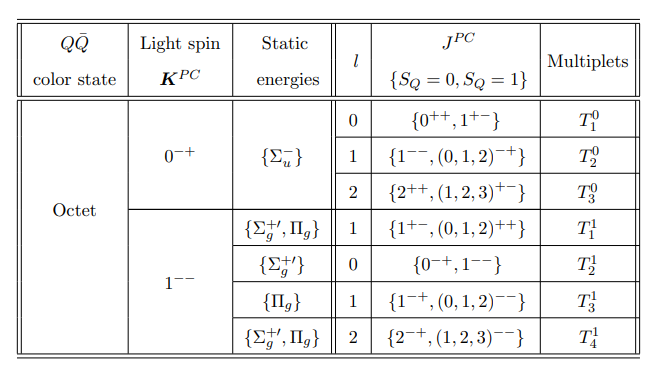 Voloshin,  Phys. Rev. D. 93, 074011 (2016)
Braaten, Bruschini Phys. Lett. B 863 (2025) 139386
Berwein, Brambilla, AM, Vairo, Phys. Rev. D. 110, (2024), 094040
Brambilla, AM, Scirpa, Vairo 2411.14306
13
[Speaker Notes: tti]
BO potentials: Tetraquarks
LDF
2- meson state
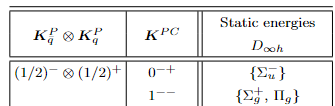 Berwein, Brambilla, AM, Vairo, Phys. Rev. D. 110, (2024), 094040
Braaten, Bruschini Phys. Lett. B 863 (2025) 139386
14
Quarkonium and Tetraquarks
String breaking: quarkonium & meson-antimeson
Bulava, Knechtli, Koch, 
Morningstar, Peardon, Phys. Lett. B. 854 (2024)
Bulava, Hoerz, Knechtli, Koch, Moir, 
Morningstar, Peardon,  Phys. Lett. B. 793 (2019)
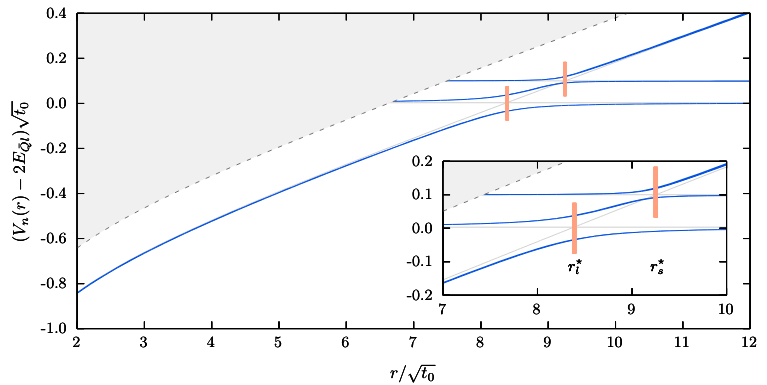 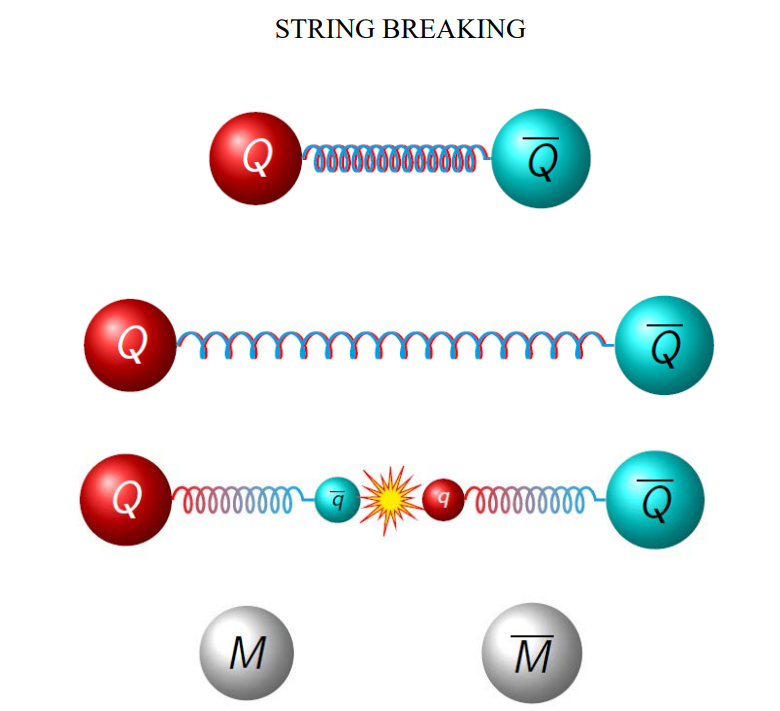 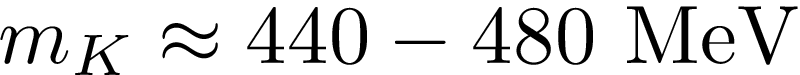 Ground state + Pions
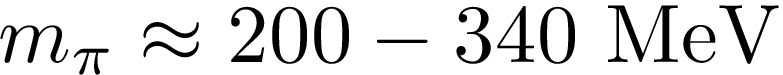 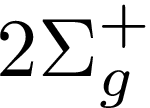 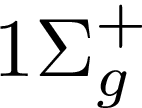 Figure from R. Bruschini talk
15
[Speaker Notes: Lattice spacing: 0.063 fm]
Tetraquarks
Key Takeaways: Tetraquark static energy behavior
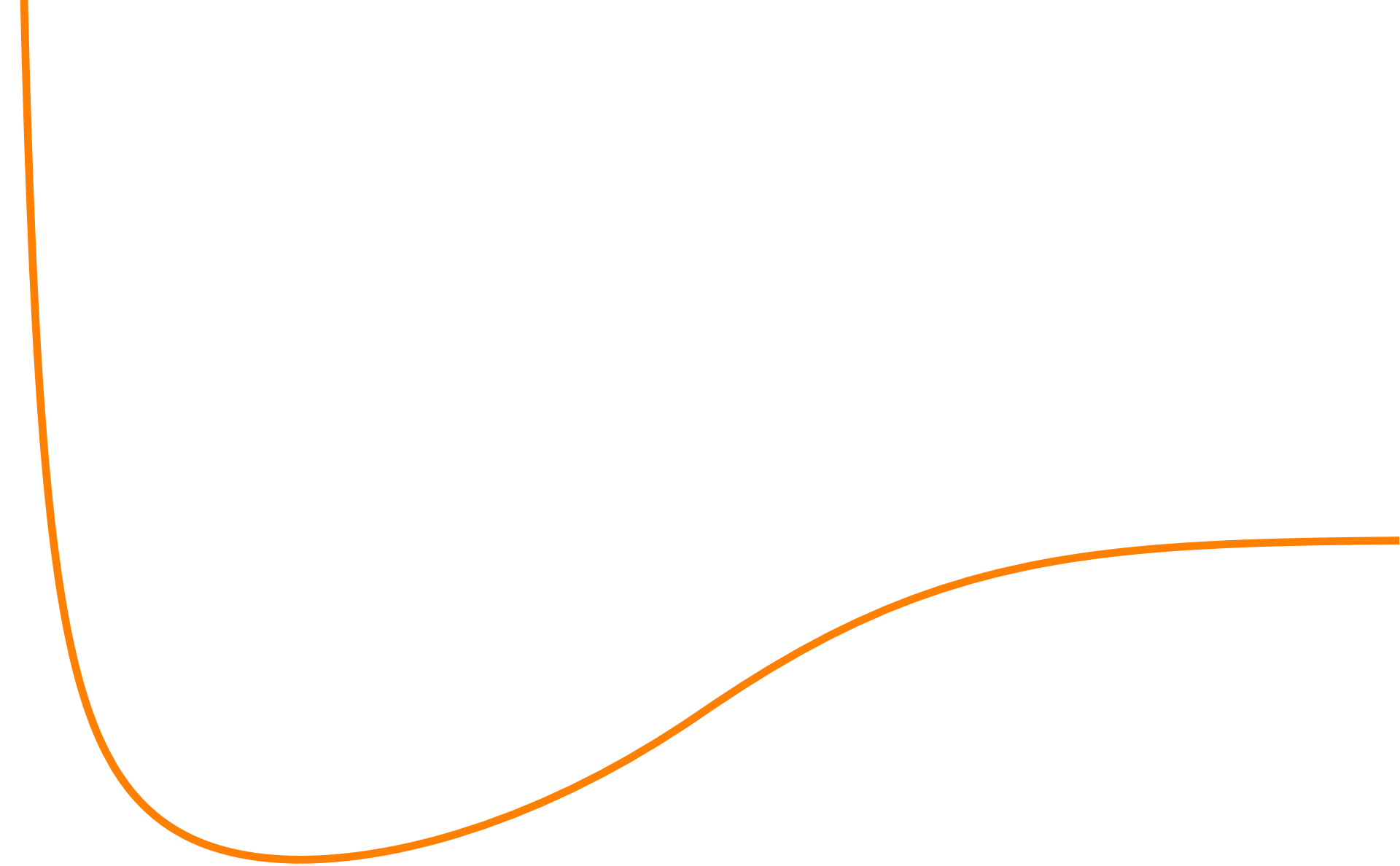 Isospin=1
Avoided crossing with quarkonium static energy (Isopsin=0)
S-wave +S-wave
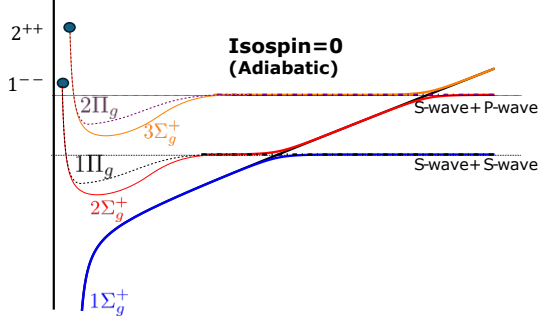 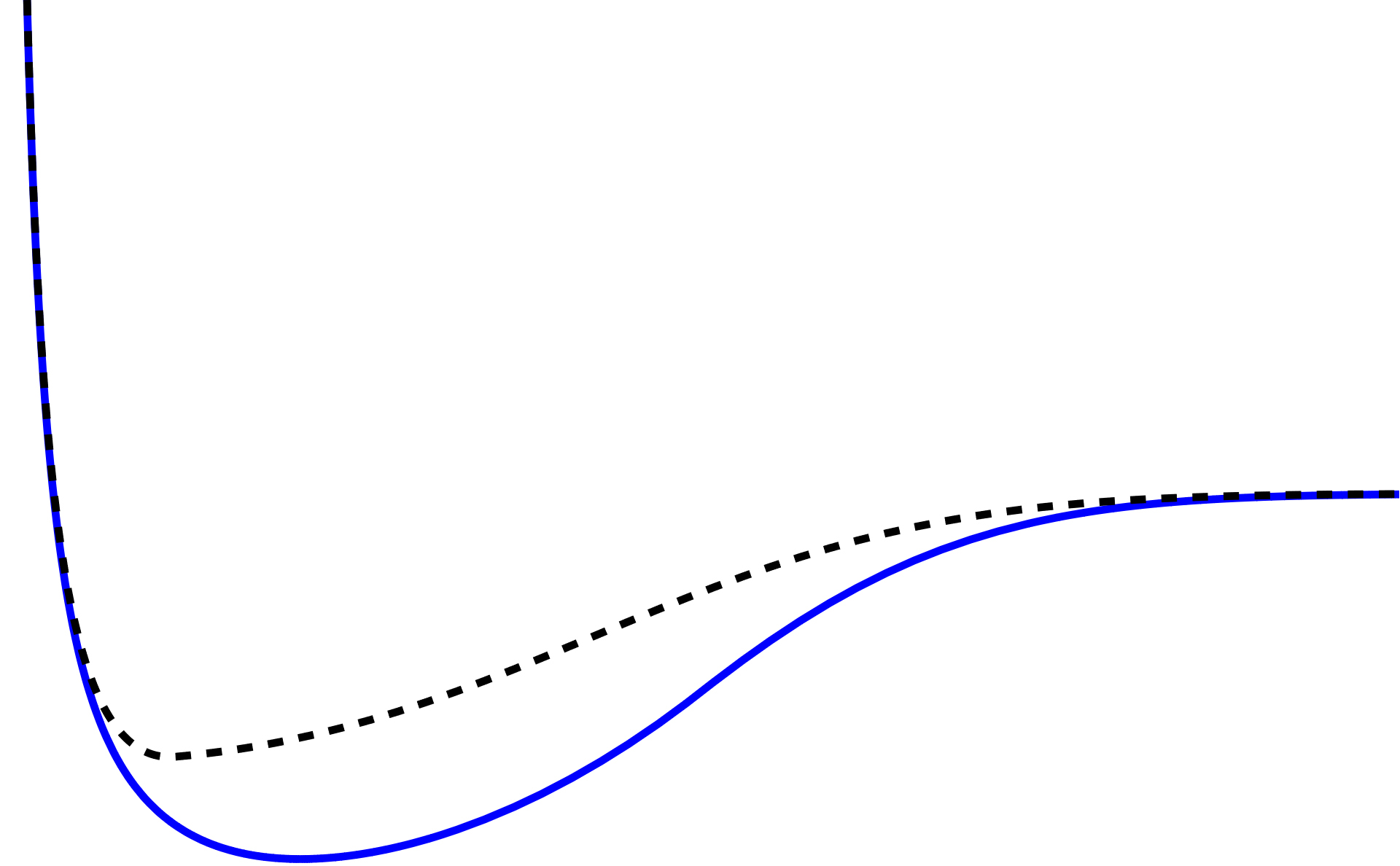 Isospin=1
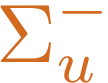 S-wave +S-wave
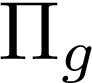 Berwein, Brambilla, AM, Vairo, Phys. Rev. D. 110, (2024), 094040
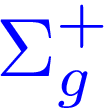 Braaten, Bruschini Phys. Lett. B 863 (2025) 139386
16
Brambilla, AM, Scirpa, Vairo 2411.14306
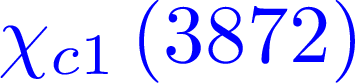 Berwein, Brambilla, AM, Vairo, Phys. Rev. D. 110, (2024), 094040
Coupled-channel Equations: spin-averaged
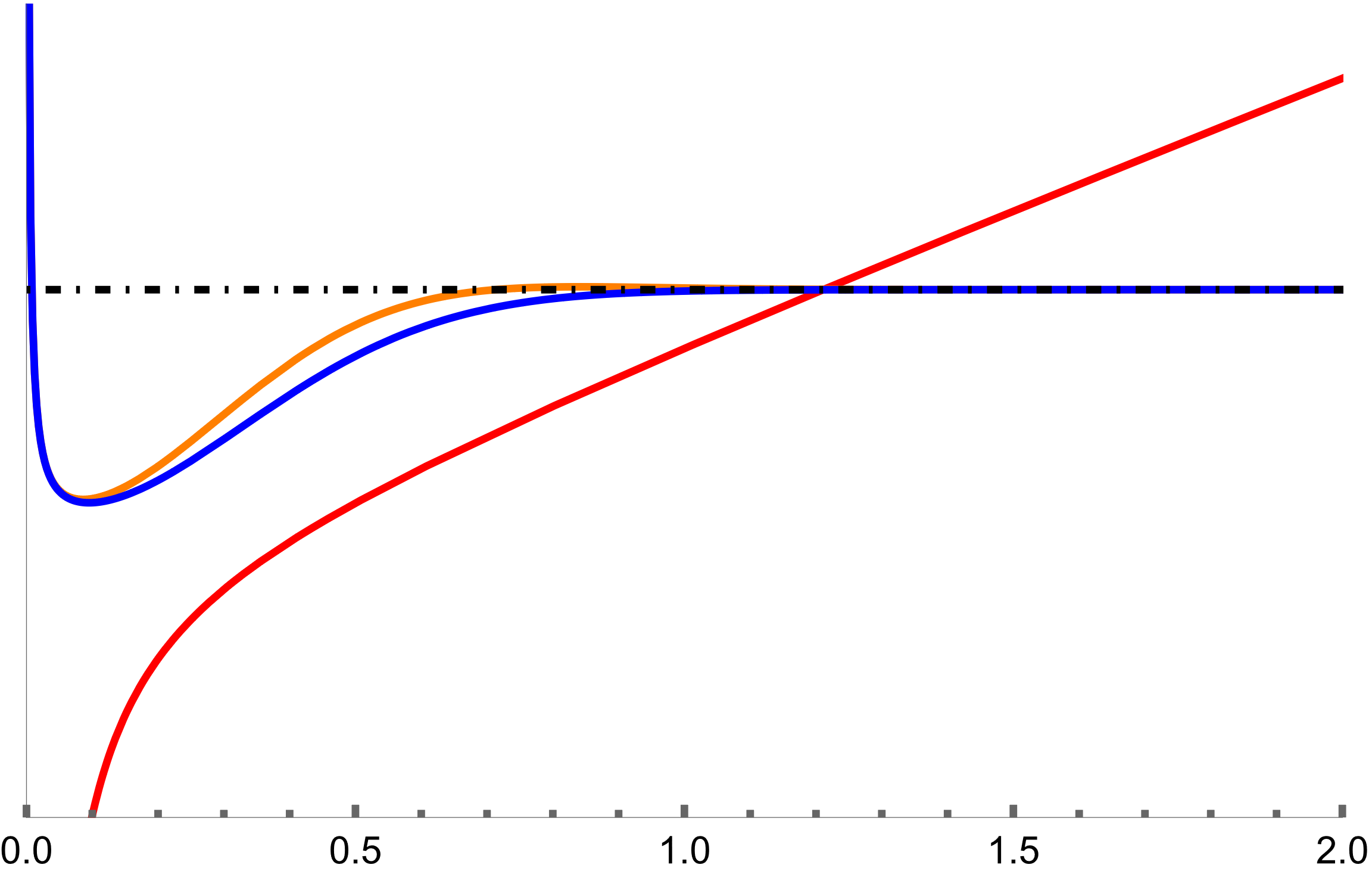 Diabatic potentials
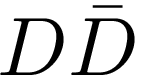 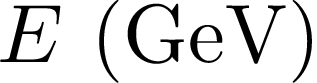 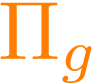 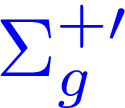 Mixing potential g(r)
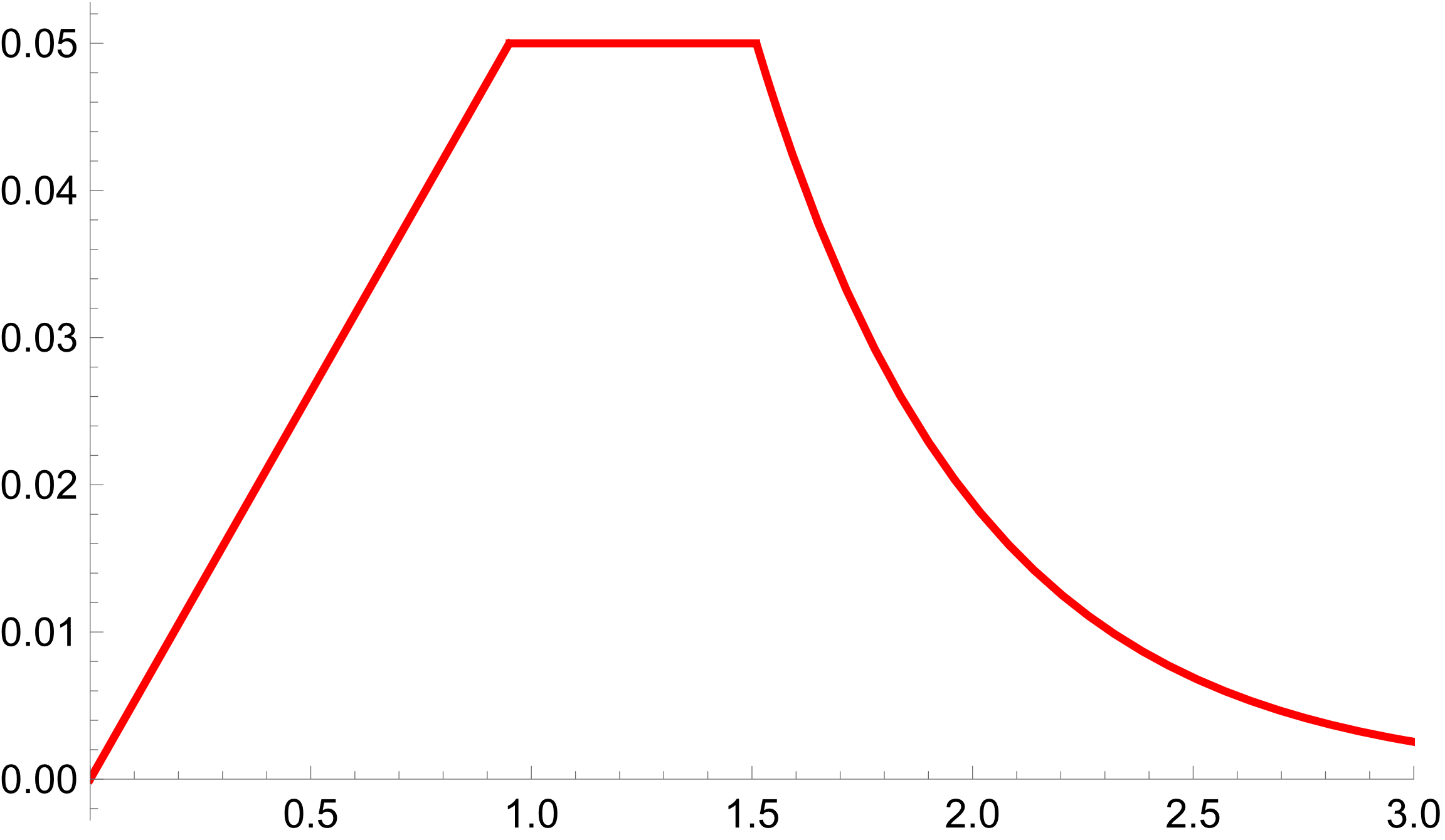 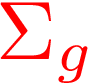 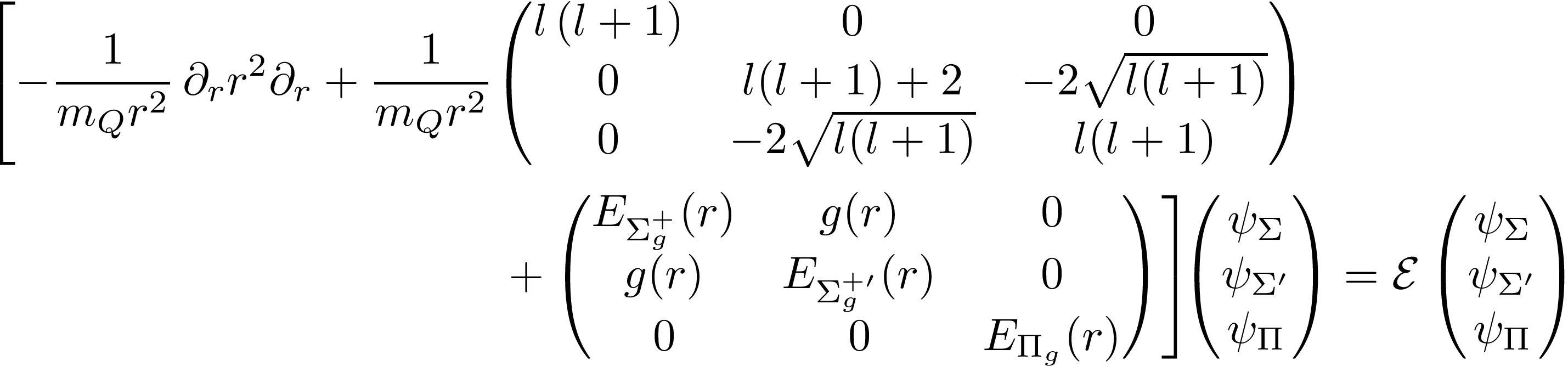 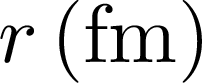 Parametrization of Mixing potential g(r)
Castellà, Phys. Rev. D. 106, (2022), 094020
17
r (fm)
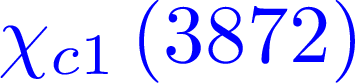 Brambilla, AM, Scirpa, Vairo 2411.14306
Alasiri, Braaten, AM, 
Phys. Rev. D 110, 054029 (2024)
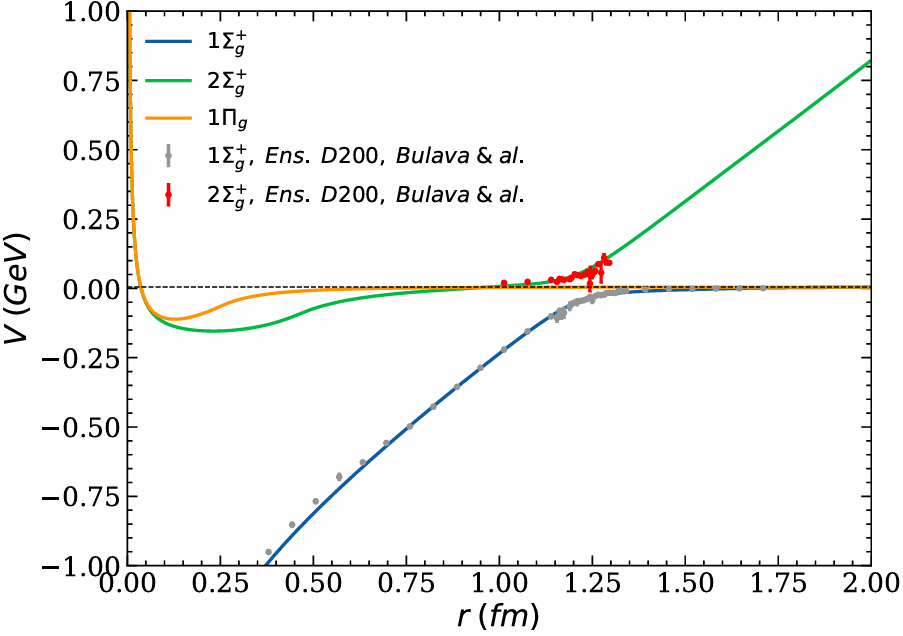 Berwein, Brambilla, AM, Vairo, Phys. Rev. D. 110, (2024), 094040
Adiabatic potentials
Coupled-channel Equations:
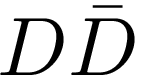 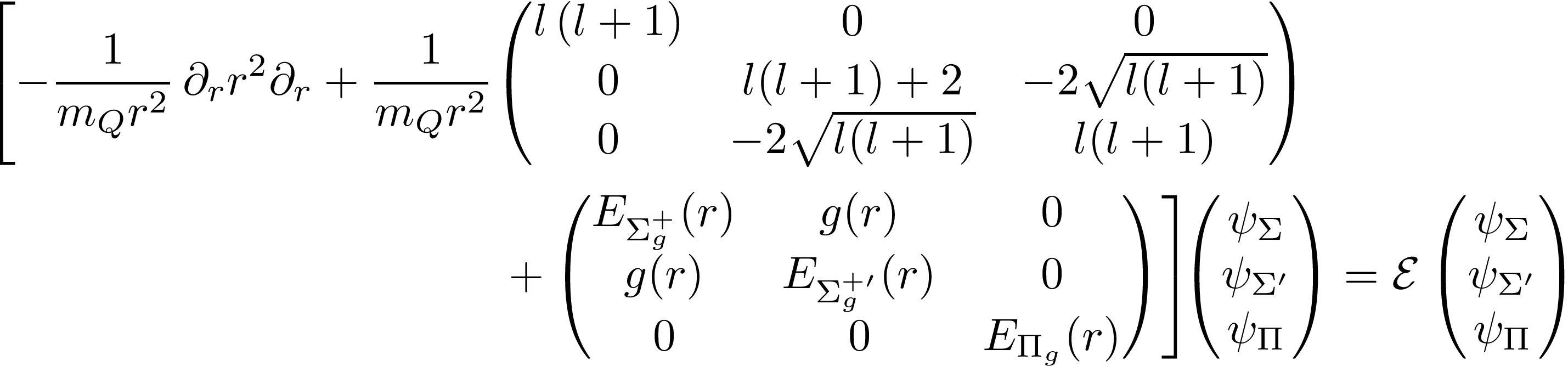 Results:
Lattice inputs on string breaking from
Bulava et al Phys. Lett. B. 854 (2024)
18
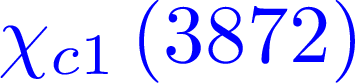 Brambilla, AM, Scirpa, Vairo 2411.14306
Results:
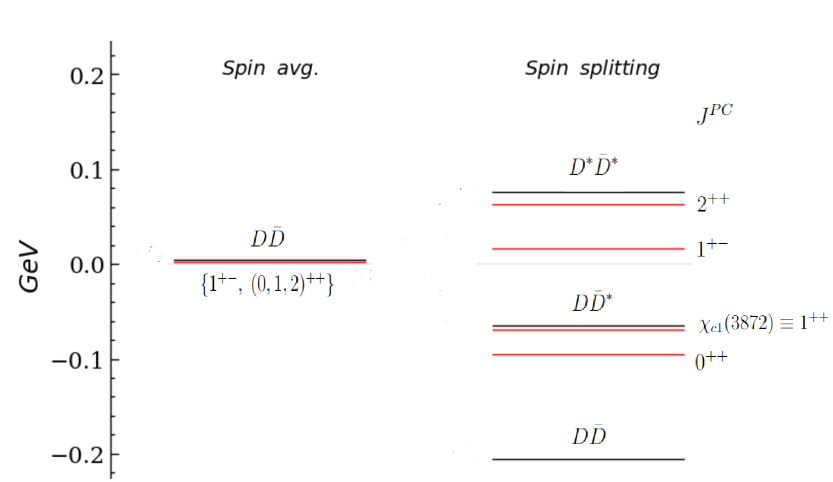 19
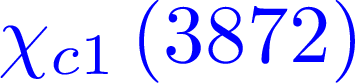 Brambilla, AM, Scirpa, Vairo 2411.14306
Radiative decays:
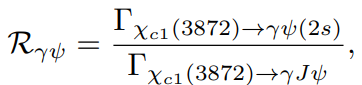 Aaij et al arXiv: 2406.17006
Compositeness:
Esposito, Maiani, Pilloni, Polosa, Riquer 
Phys. Rev. D 105, L031503 (2022)
Ablikim et al. Phys. Rev. Lett 132, 151903 (2024)
Lattice QCD:
Prelovsek and Leskovec  Phys. Rev. Lett  111, 192001 (2013)
Padmanath, Lang, Prelovsek  Phys. Rev. D 92, 034501 (2015)
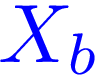 Brambilla, AM, Scirpa, Vairo 2411.14306
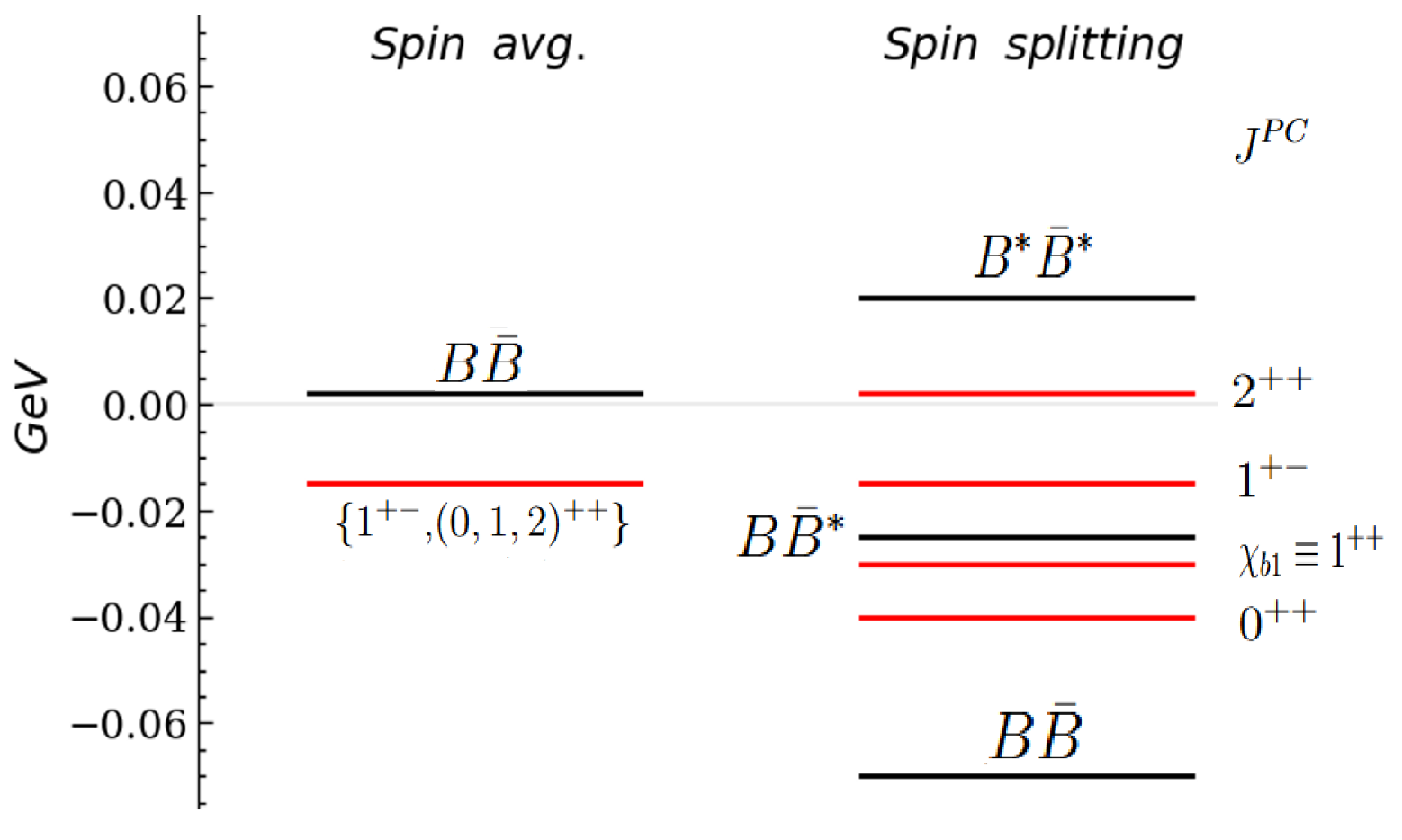 21
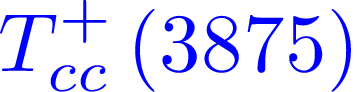 First doubly charmed tetraquark seen by LHCb
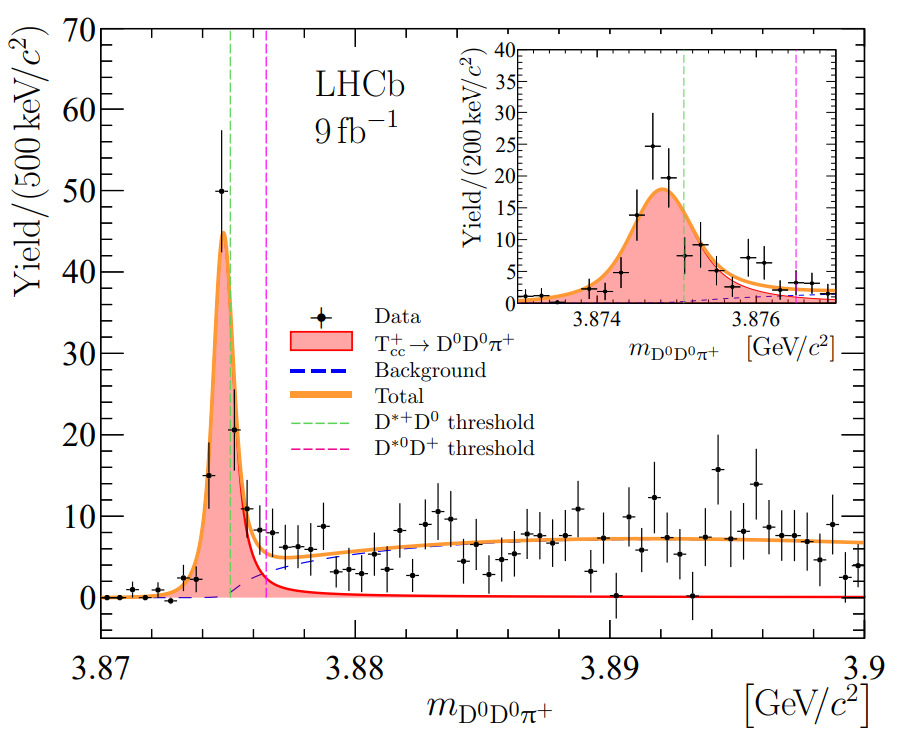 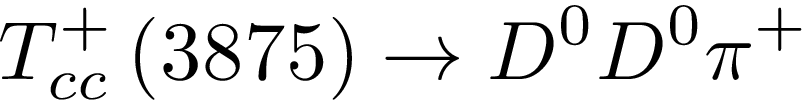 Consistent with isoscalar with JP=1+
Mass below D*+D0 threshold and very narrow
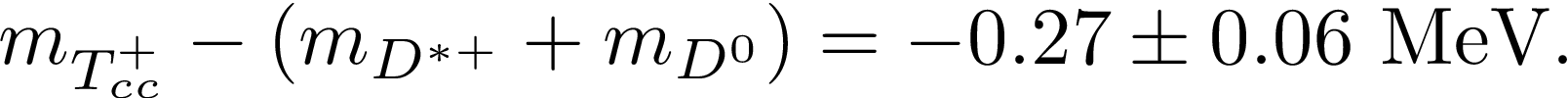 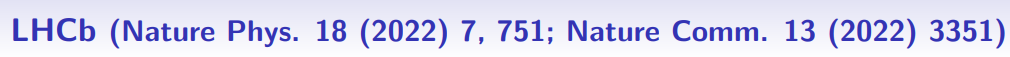 22
Berwein, Brambilla, AM, Vairo, Phys. Rev. D. 110, (2024), 094040
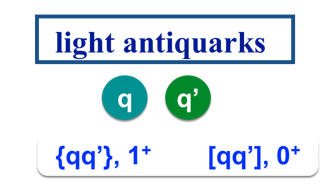 “Bad diquark”
“Good diquark”
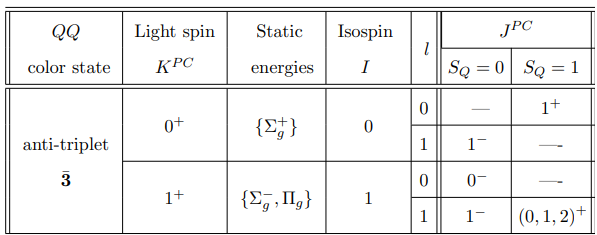 23
Berwein, Brambilla, AM, Vairo, Phys. Rev. D. 110, (2024), 094040
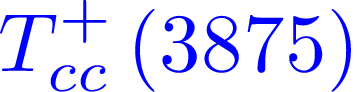 Brambilla, AM, Scirpa, Vairo 2411.14306
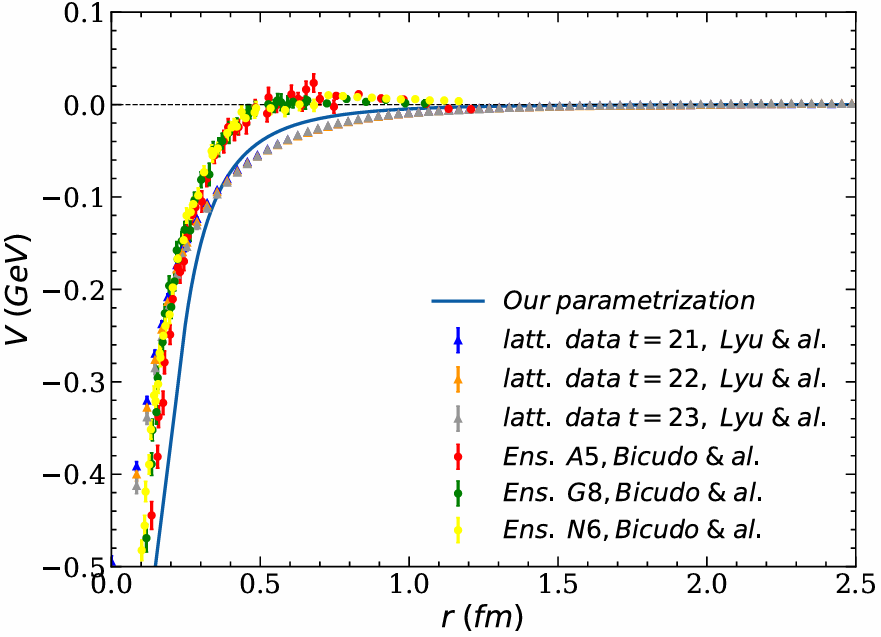 Schrödinger Equation:
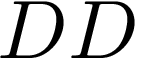 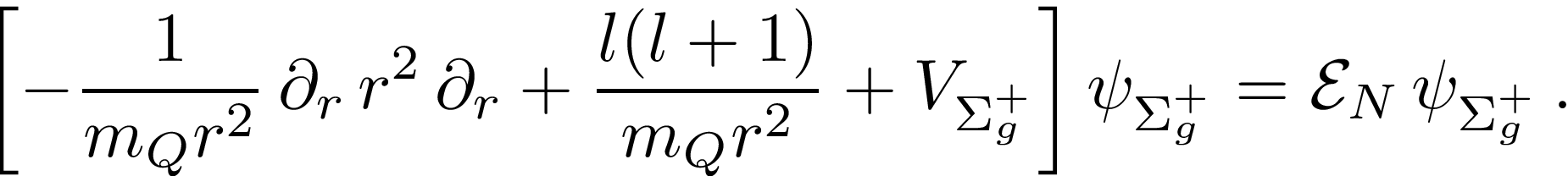 Results:
Lyu, Aoki, Doi, Hatsuda, Ikeda, Meng, Phys. Rev. Lett. 131, 161901 (2023)
Bicudo, Marinkovic, Mueller, Wagner, arXiv 2409.10786
Padmanath & Prelovsek , Phys. Rev. Lett. 129, 032002 (2022)
24
Lyu et al, Phys. Rev. Lett. 131, 161901 (2023)
[Speaker Notes: Lattice data pion mass around 200 MeV]
Brambilla, AM, Scirpa, Vairo 2411.14306
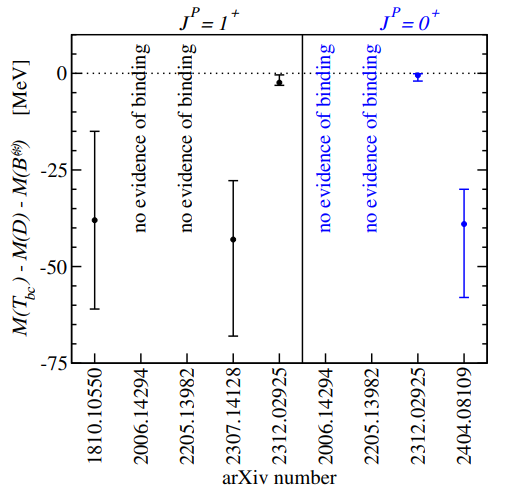 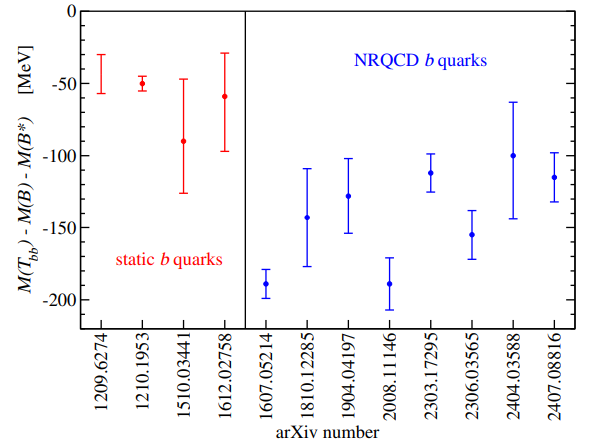 2411.14306
2411.14306
Braaten, He, AM, Phys. Rev. D. 103, 016001 (2021)
Figures from Randy Lewis talk: LepageFest 2024
25
Pentaquarks
26
Pentaquark
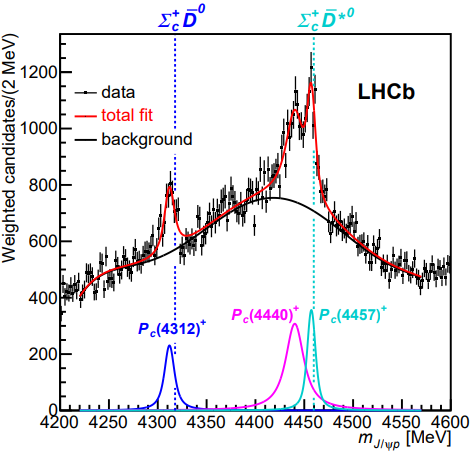 PDG 2025
LHCb, Phys. Rev. Lett. 122, (2019), 222001
27
[Speaker Notes: GlueX aims to study pentaquark states through s-wave channel photoproduction.]
Pentaquark
Brambilla, AM, Vairo, in preparation
Berwein, Brambilla, AM, Vairo, Phys. Rev. D. 110, (2024), 094040
Lowest pentaquark multiplets:
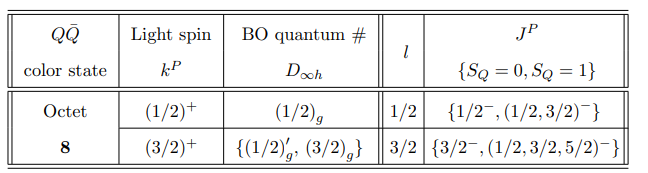 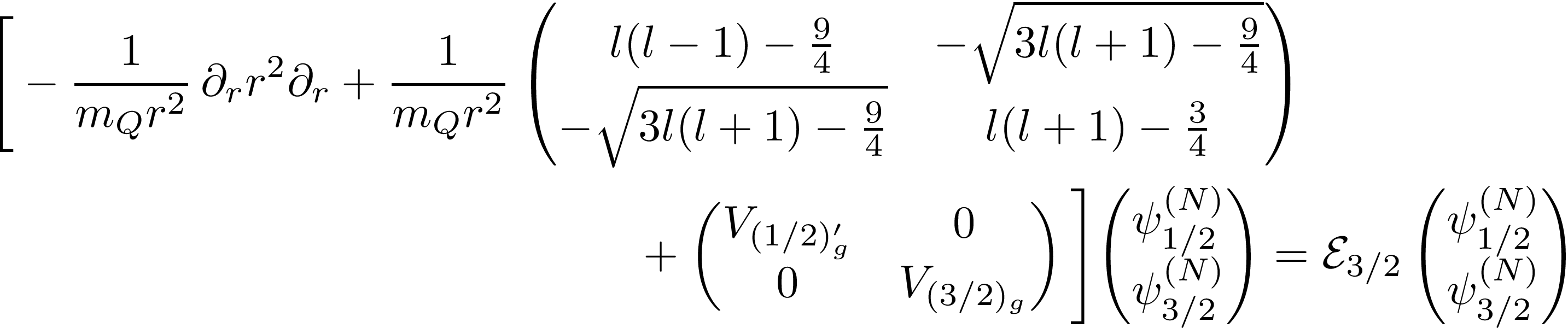 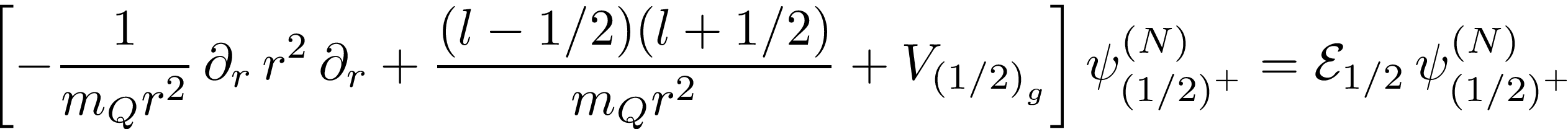 28
Pentaquark
Brambilla, AM, Vairo, in preparation
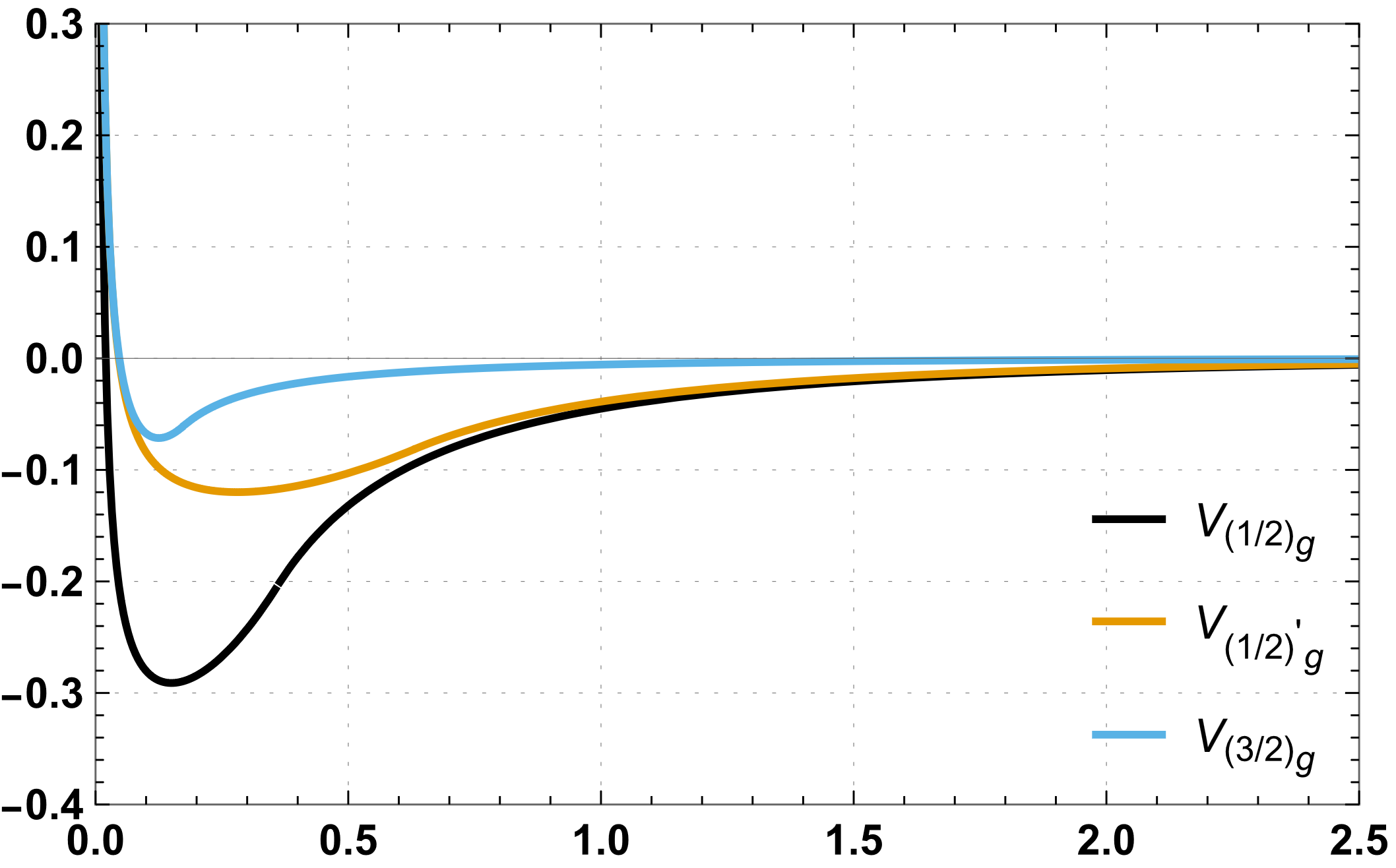 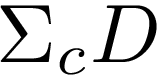 After including spin corrections:
Mev
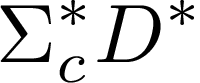 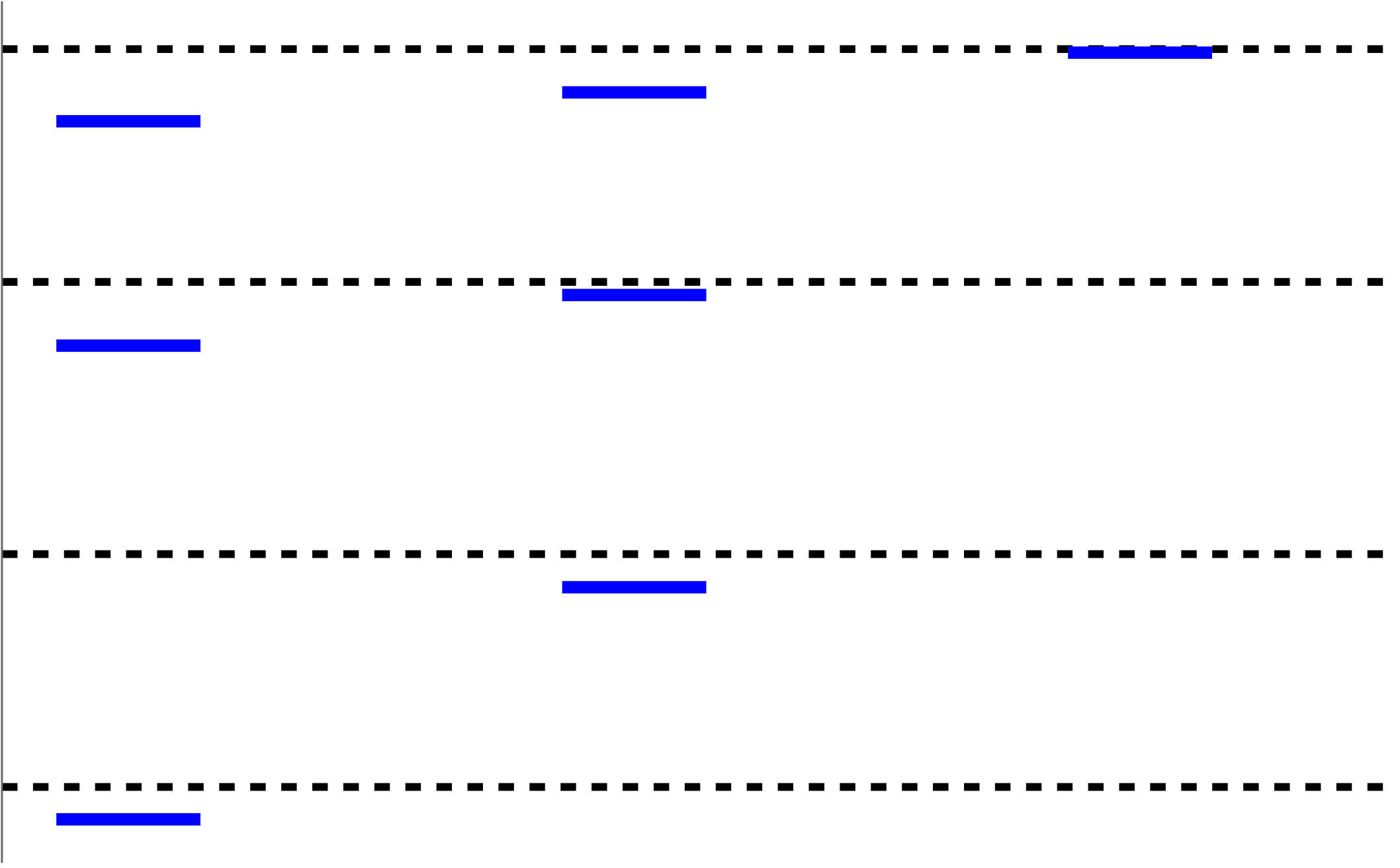 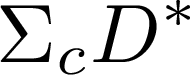 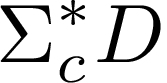 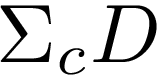 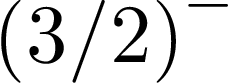 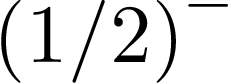 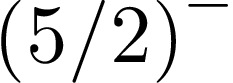 29
Hybrids
30
BOEFT: Hybrids
Coupled Schrödinger Eq:
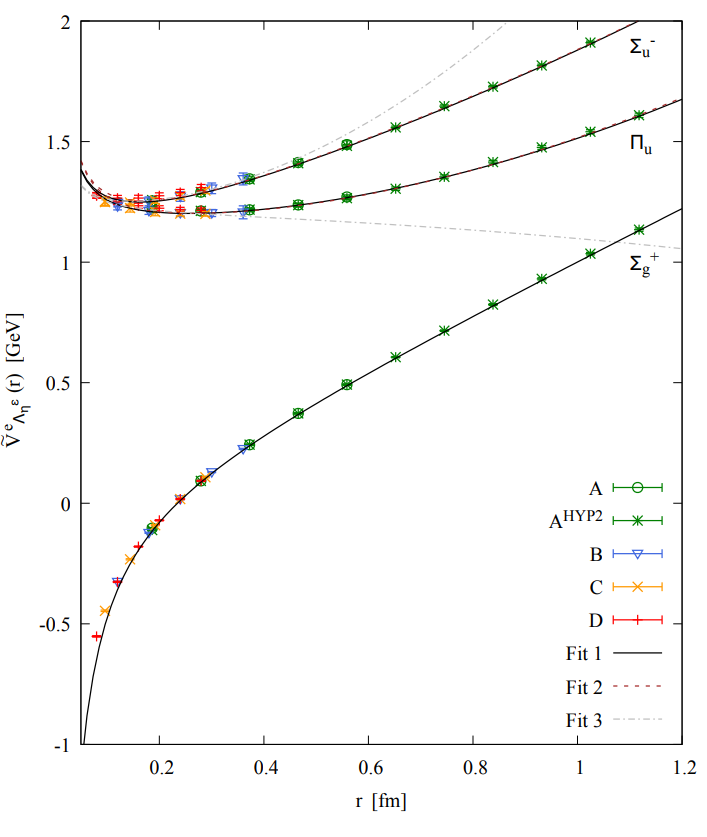 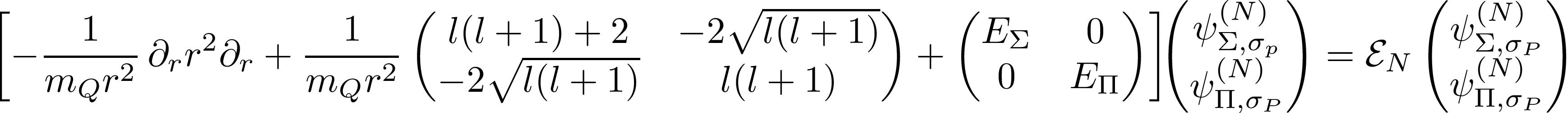 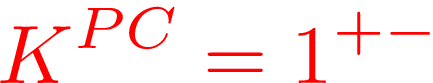 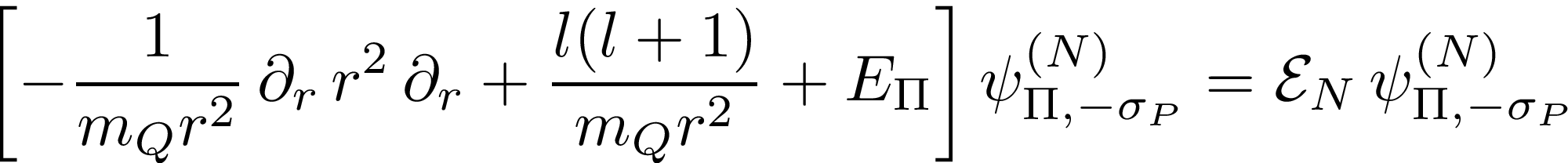 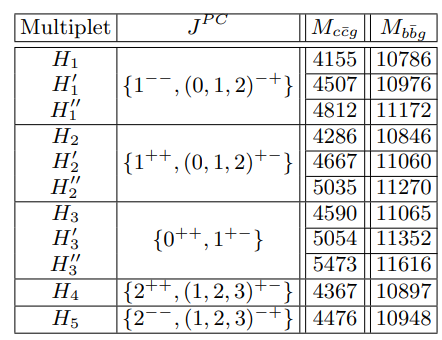 Schlosser and Wagner  Phys. Rev. D. 105, (2022)
31
Brambilla,  Lai, AM,  Vairo Phys. Rev. D 107, 054034 (2023)
BOEFT: Hybrids
Charmonium hybrids: comparison with experimental results:
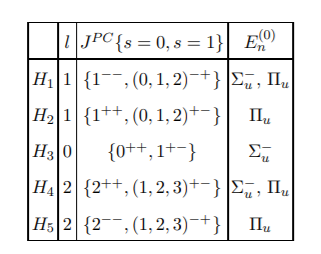 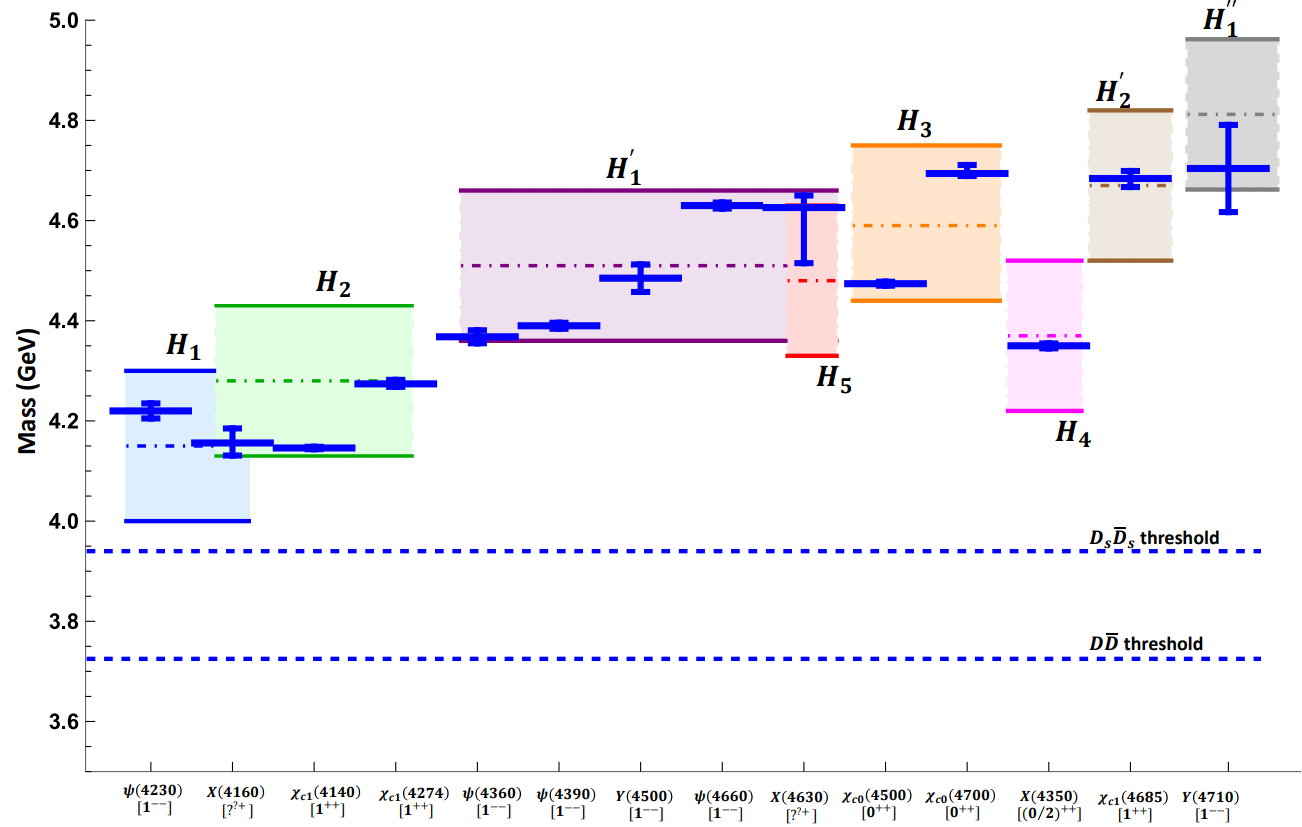 PDG 2022
Brambilla,  Lai, AM,  Vairo 
Phys. Rev. D 107, 054034 (2023)
Berwein, Brambilla, Castellà , Vairo  Phys. Rev. D. 92, 114019 (2015)
32
BOEFT: Hybrids
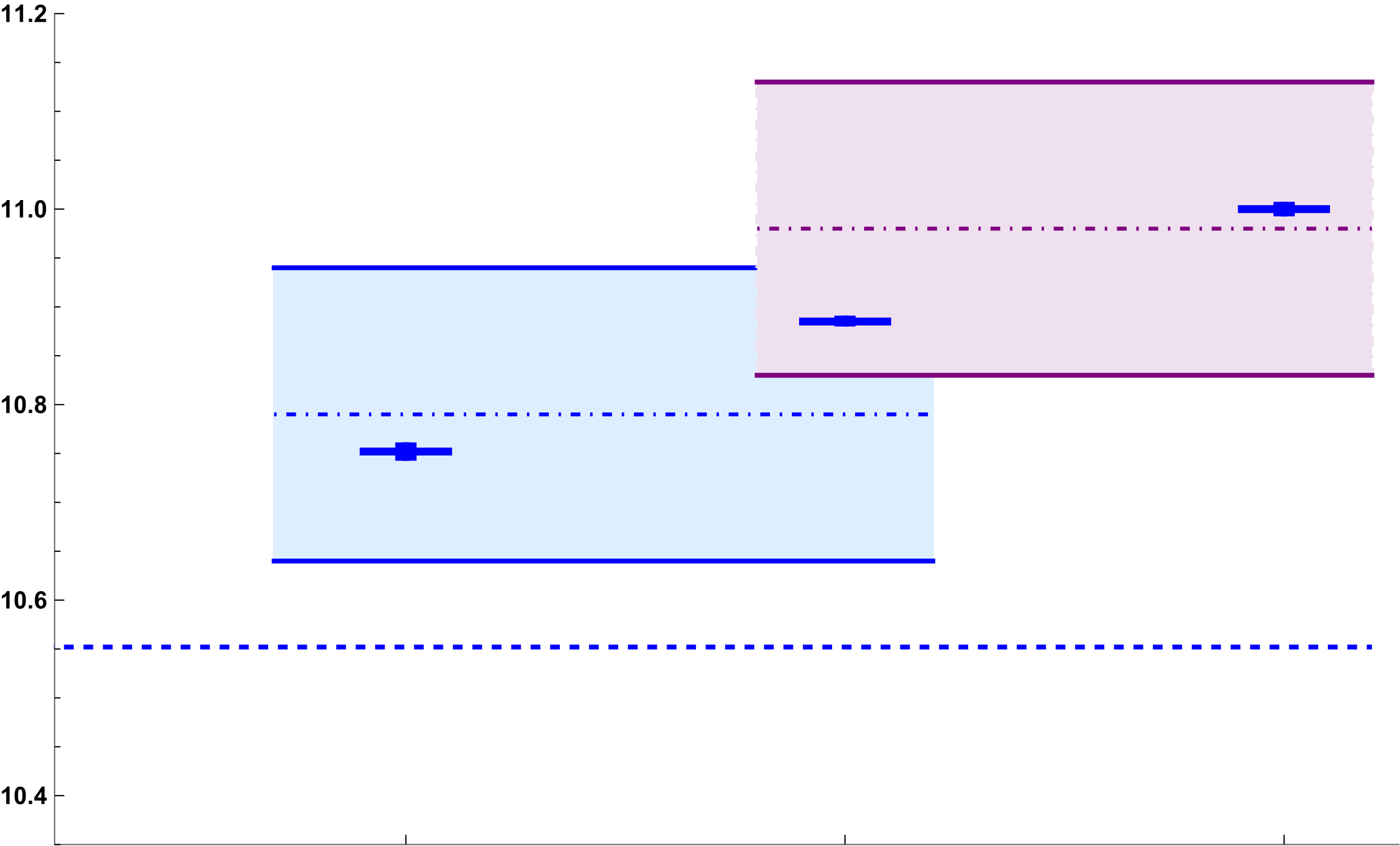 Bottomonium hybrids: comparison with experimental results:
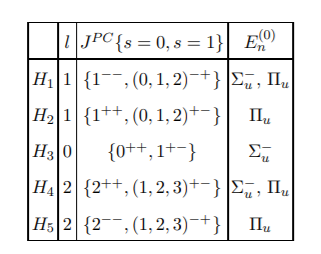 Mass (GeV)
Brambilla,  Lai, AM,  Vairo 
Phys. Rev. D 107, 054034 (2023)
Berwein, Brambilla, Castellà , Vairo  Phys. Rev. D. 92, 114019 (2015)
PDG 2022
33
Hybrid  Decays
Brambilla,  Lai, AM,  Vairo Phys. Rev. D 107, 054034 (2023)
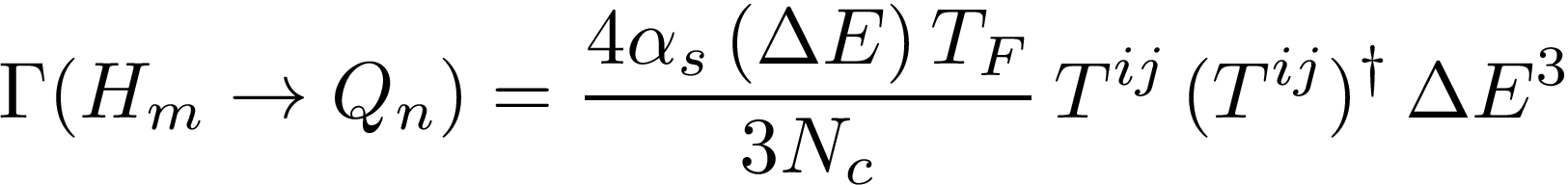 DISCLAIMER!!! 
  Decay to open-flavor threshold   
  states not accounted here.
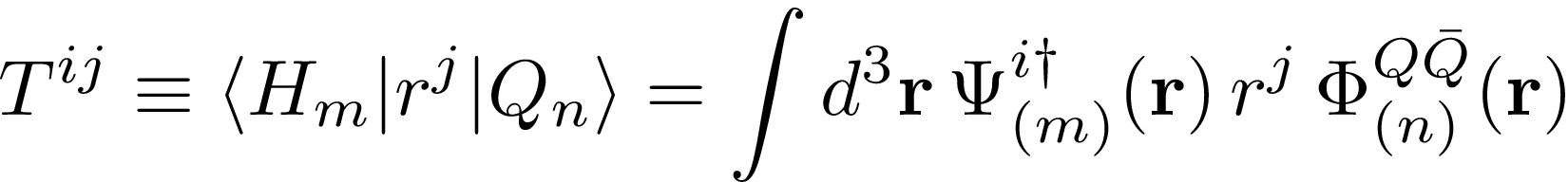 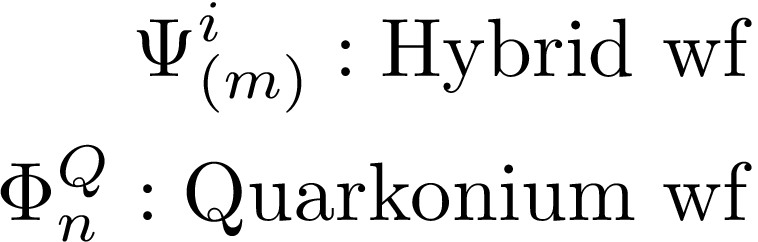 J. Castellà, E. Passemar, 
Phys. Rev. D104, 034019 (2021)
R. Oncala, J. Soto, 
Phys. Rev. D96, 014004 (2017).
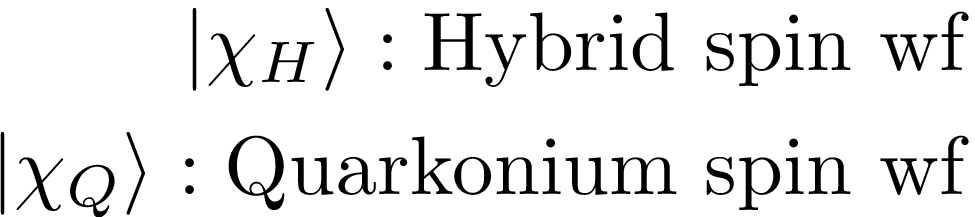 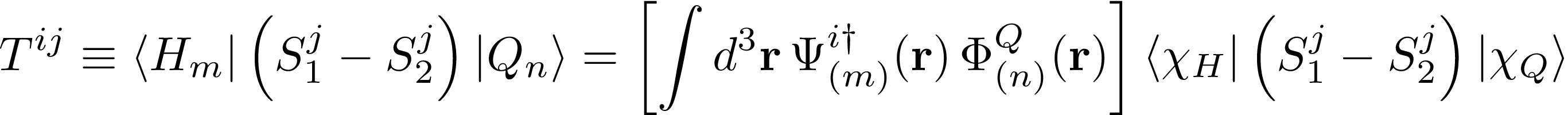 Depends on overlap of quarkonium and hybrid wavefunctions.
Semi-inclusive Hybrid-to-Quarkonium transition decay rate 
          =  spin-conserving + spin-flipping decay rates.
Our estimate of decay rate are lower-bounds for the total width of hybrids
34
Results
Brambilla,  Lai, AM,  Vairo Phys. Rev. D 107, 054034 (2023)
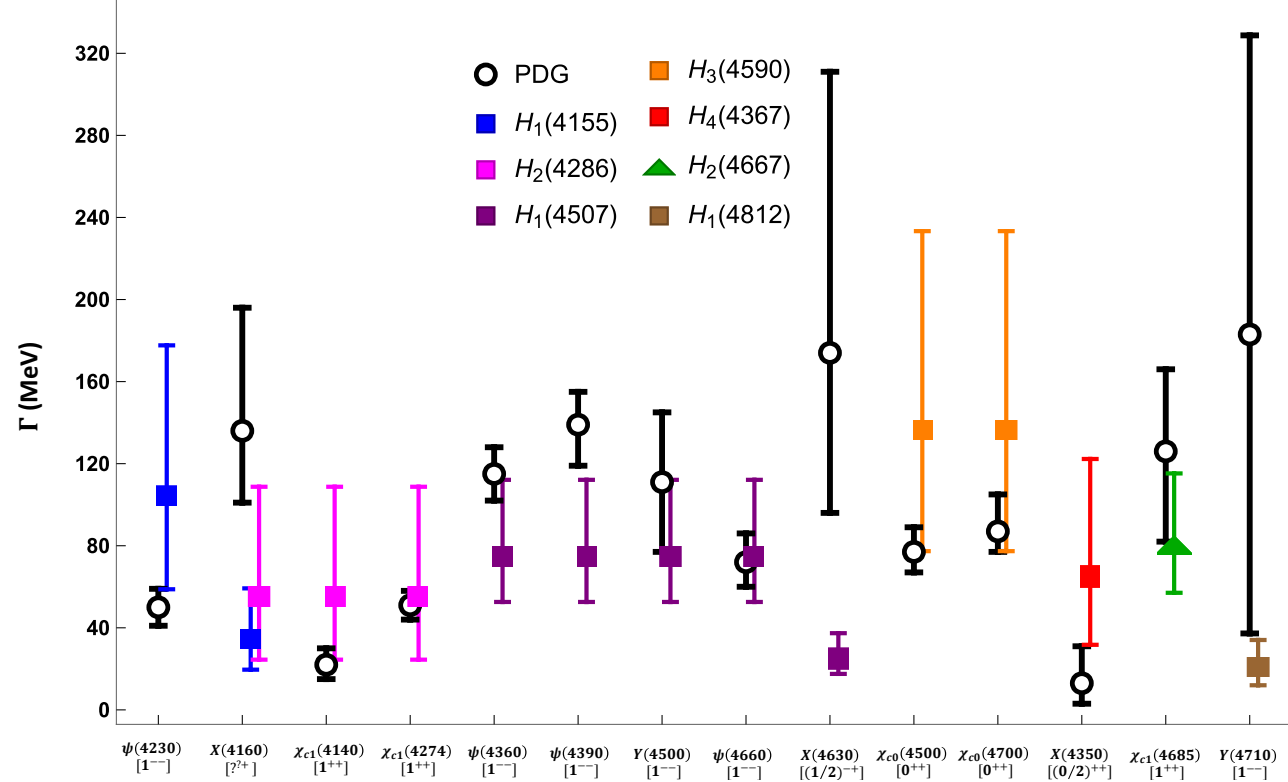 35
[Speaker Notes: Spin singlet member of the H2 multiplet, the spin-conserving decay leads to spin singlet ηc(1S) quarkonium in the final state and the  spin-flipping decay leads to spin triplet χc(1P) quarkonium in the final state. However, these 681 states: χc1(4140) and χc1(4274) only decays to ϕJ/ψ which disfavours the hybrid interpretation. It has been suggested that these states could be isospin−0 charmonium tetraquark state.

The JPC quantum number of X(4160) have not yet been determined. However, the charge conjugation and mass suggest that it can be a candidate for the spin triplet  1−+ member of the H1 multiplet or the spin singlet 1++ member of the H2 multiplet. Since, X(4160) only decays into D∗ ¯D∗ mesons, this disfavors hybrid interpretation and favors a  molecular interpretation of this state]
Results
Brambilla,  Lai, AM,  Vairo Phys. Rev. D 107, 054034 (2023)
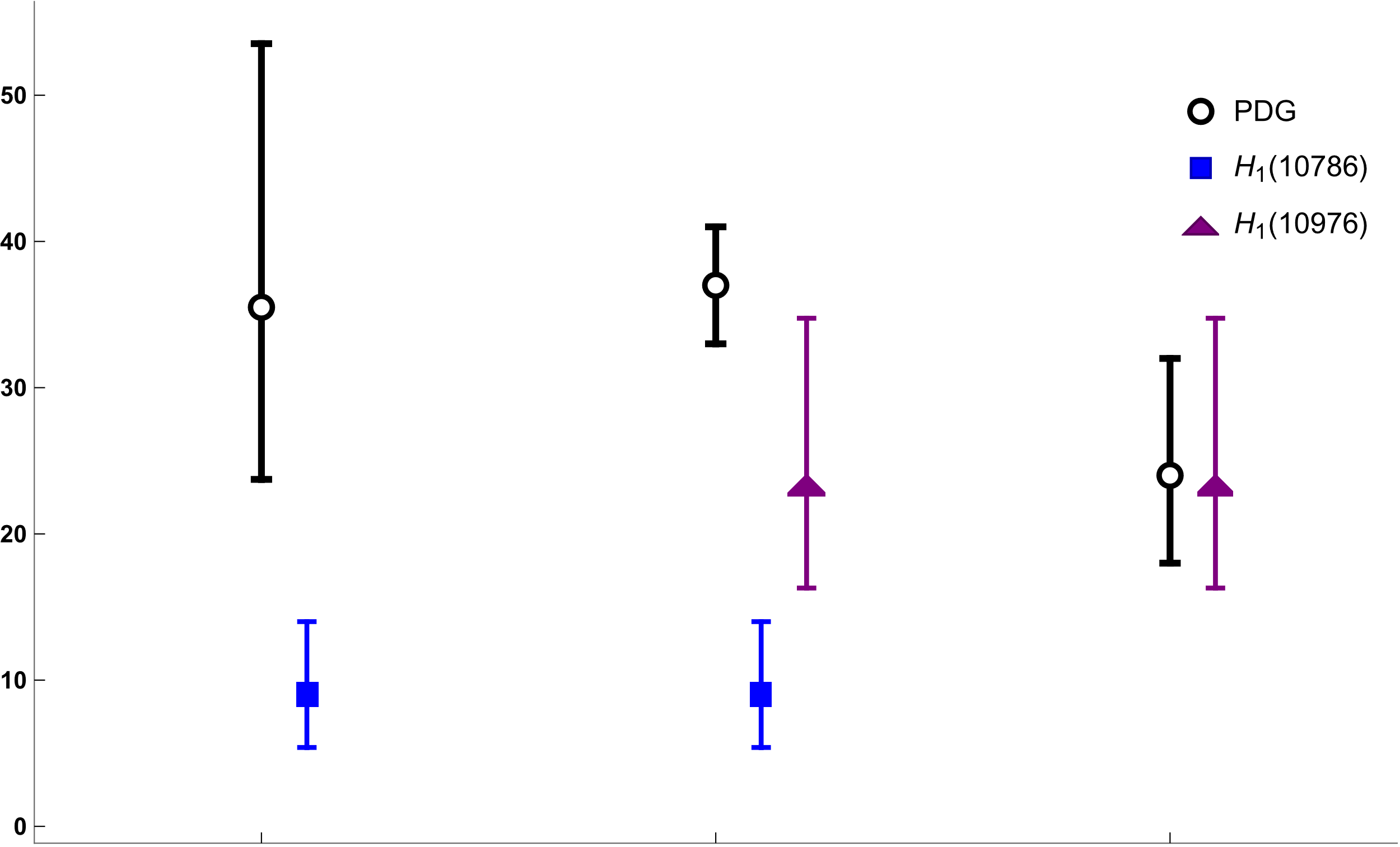 Belle II, JHEP 07, 116 (2024) (2023)
36
[Speaker Notes: Upsilon(10753): Candidate of upsilon(3d) quarkonium state. And upsilon(10860) candidate for upsilon (5s) quarkonium state.]
Hybrid: Mixing with heavy-light
Hybrid decays to s-wave + s-wave meson pairs:
Conventional Wisdom: Hybrid decays to two S-wave mesons forbidden!
Farina, Tecocoatzi, Giachino, Santopinto & Swanson, Phys Rev D 102 (2020)
Kou & Pene, Phys Lett B 631 (2005)
Page, Phys Lett  B 407 (1997)
Bruschini Phys. Rev. D 109  L031501 (2024)
Decay allowed based on BO-quantum #
J. Castella JHEP 06, 107 (2024)
Hybrid
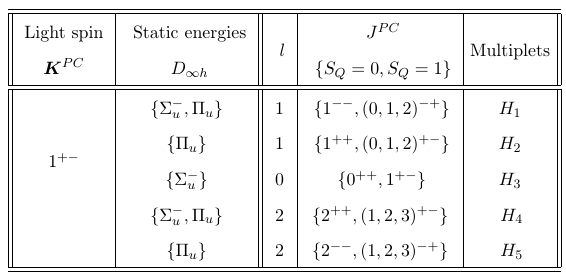 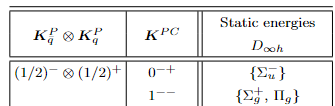 37
Hybrid: Decays to heavy-light
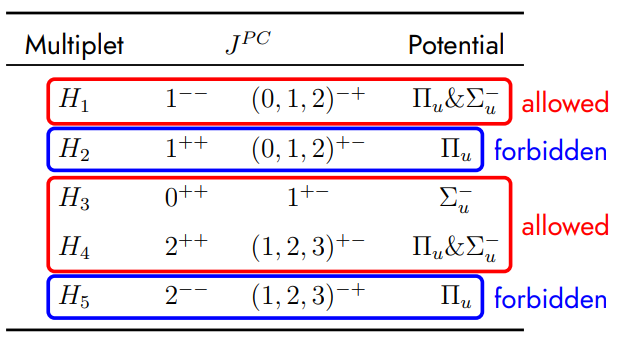 Taken from R. Bruschini talk: Exotic hadron spectroscopy 2024, Swansea
Bruschini Phys. Rev. D 109  L031501 (2024)
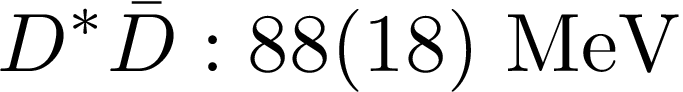 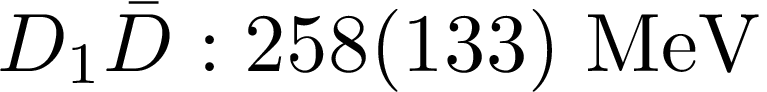 38
Shi et al. Phys. Rev. D 109, 094513 (2024)
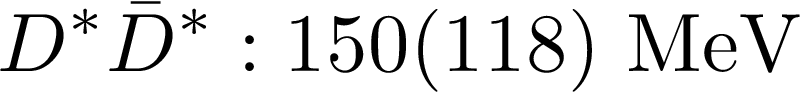 Summary/Outlook
Born-Oppenheimer EFT: Tool based on QCD and Born-Oppenheimer approximation to study Exotic states.
Behavior of tetraquark / pentaquark  static energies (Lattice needs to confirm the small r behavior!):
39
What is an XYZ Meson ???
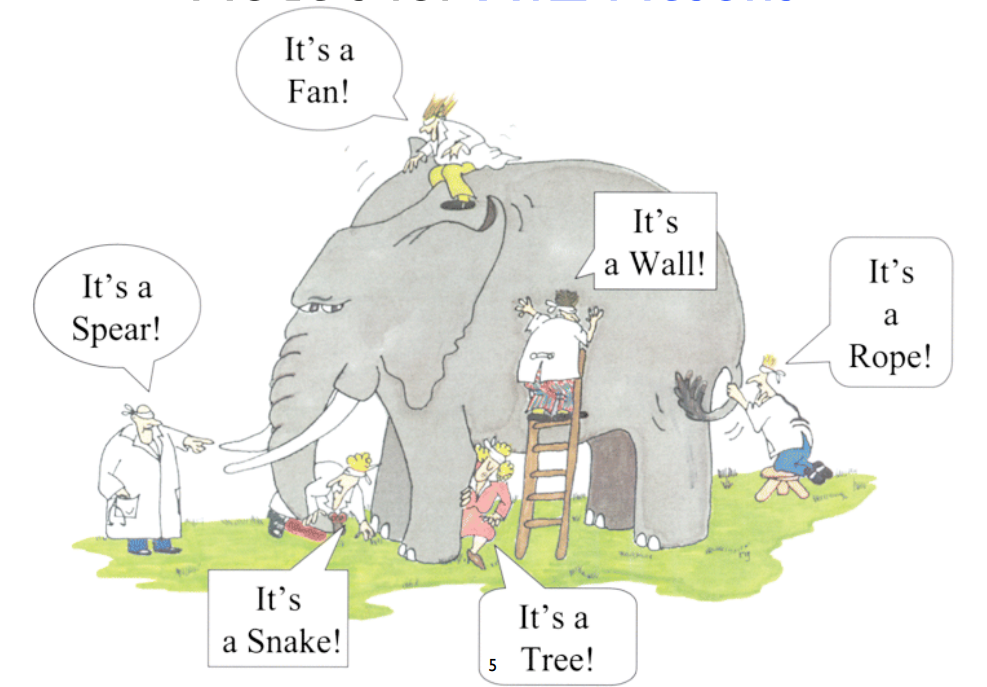 X Y Z
Figure from Eric Braaten talk: Charm 2020 conference
Thank you!!
Perhaps Born-Oppenheimer can address whole pattern !!!  .
40
Backup Slides
41
BOEFT
Berwein, Brambilla, AM, Vairo, Phys. Rev. D. 110, (2024), 094040
Radial Schrödinger equation: 
                    Mixing different static energies with same LDF-quantum #:
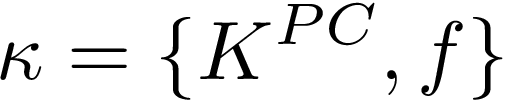 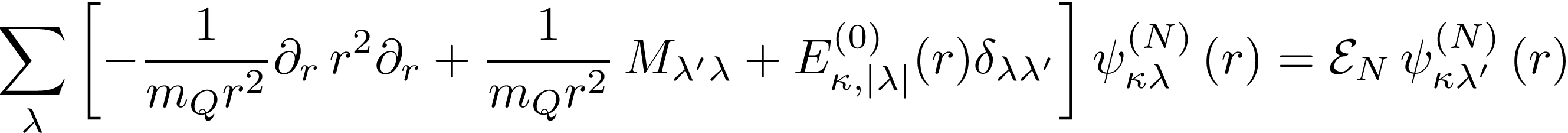 42
BO potentials
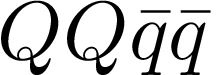 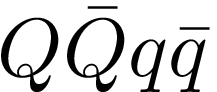 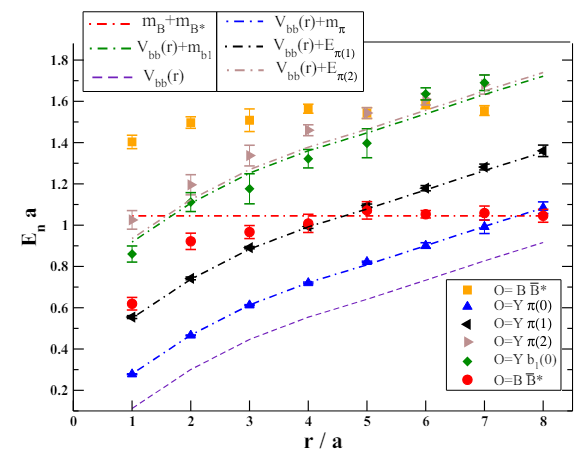 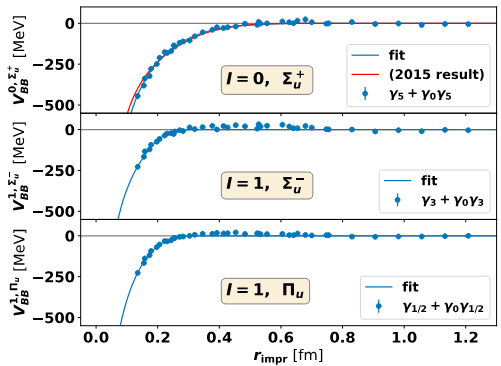 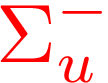 Isospin=1
Mueller et al, PoS LATTICE2023, 64 (2024)
Prelovsek, Bahtiyar, Petkovic, Phys. Lett. B. 805, (2020)
Bicudo, Cichy, Peters, Wagner, Phys. Rev. D. 93, (2016)
Tetraquark / pentaquark BO potentials:
Quark configurations can be rearranged to have two hadron state.
Similarity with molecular physics. Molecules going to constituent atoms when internuclear 
                                                      separation very large.
43
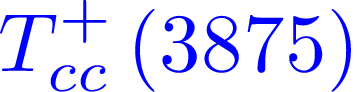 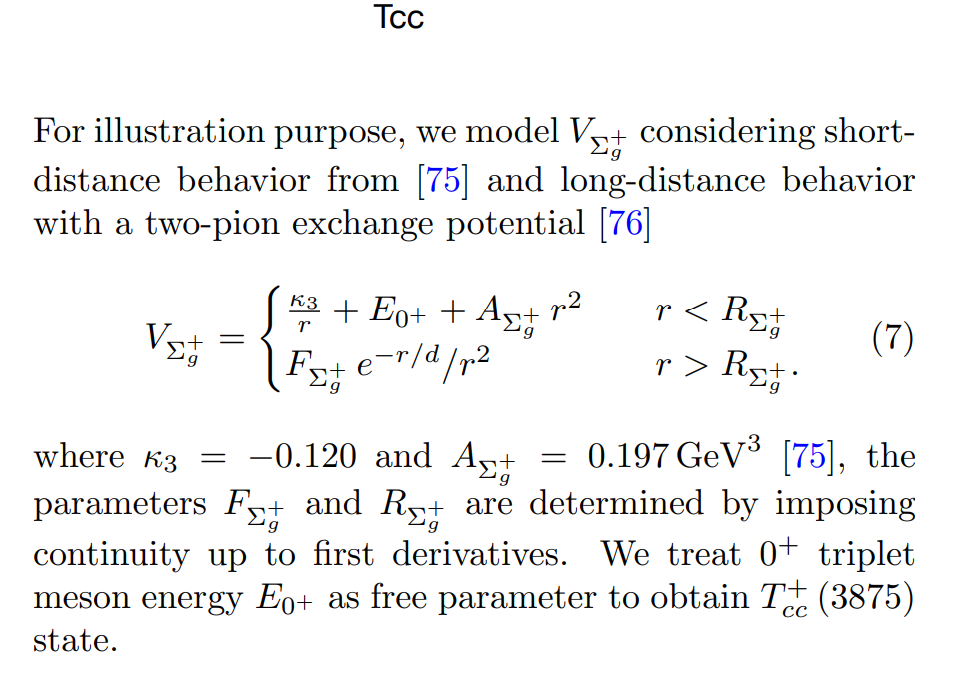 Brambilla, AM, Scirpa, Vairo 2411.xxxxx
44
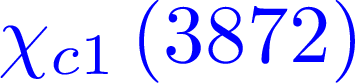 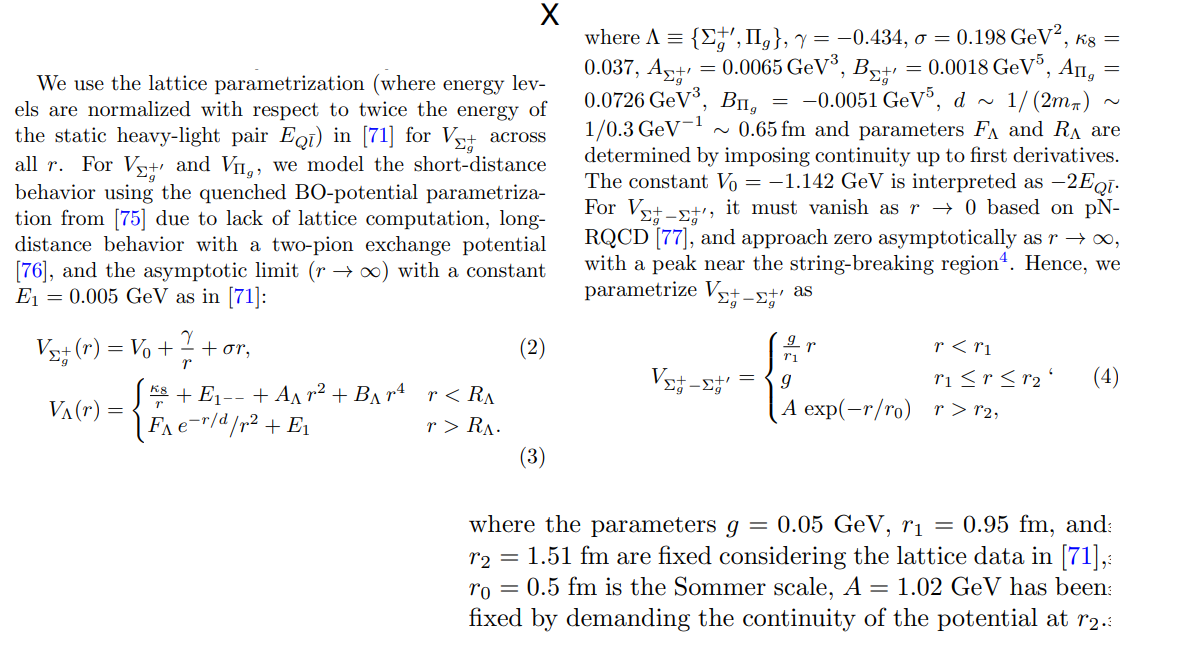 Brambilla, AM, Scirpa, Vairo 2411.xxxxx
45
BOEFT: Lattice Operators
Berwein, Brambilla, AM, Vairo, Phys. Rev. D. 110, (2024), 094040
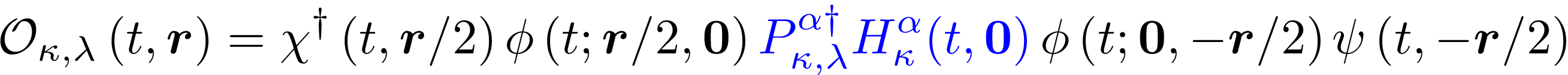 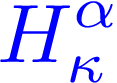 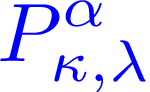 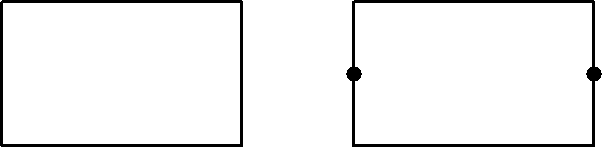 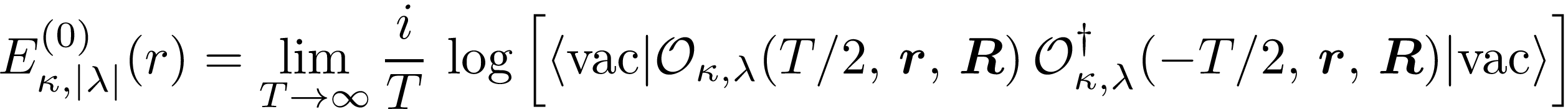 (a)
(b)
46
Wilson loop for exotics
Quarkonium
[Speaker Notes: Non-relativistic because v~alpha<<1. This can be seen from the virial theorem. 

Top quark mass ~ 180 GeV. Top quark unstable and short-lived and  decays into bottom quark + W-boson.]
Hybrid  Decays
Brambilla,  Lai, AM,  Vairo Phys. Rev. D 107, 054034 (2023)
BOEFT can describe decays of hybrids to quarkonium.
Quarkonium          Singlet
Hybrid           Octet
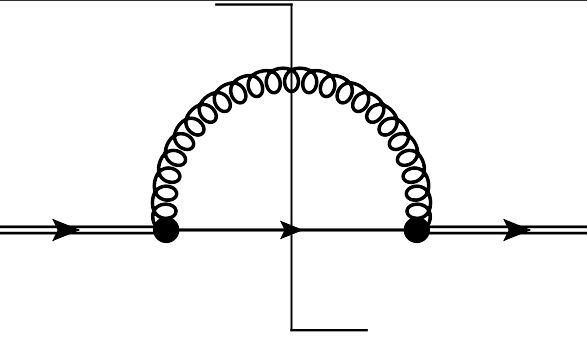 r
Constituent gluon of the hybrid is a spectator.
Perturbative computation
matching pNRQCD  and  BOEFT:
singlet
octet
octet
BOEFT
pNRQCD
Decays are computed from local imaginary terms in the hybrid potential (BOEFT potential).
DISCLAIMER!!! 
  Decay to open-flavor threshold states 
  not accounted here.
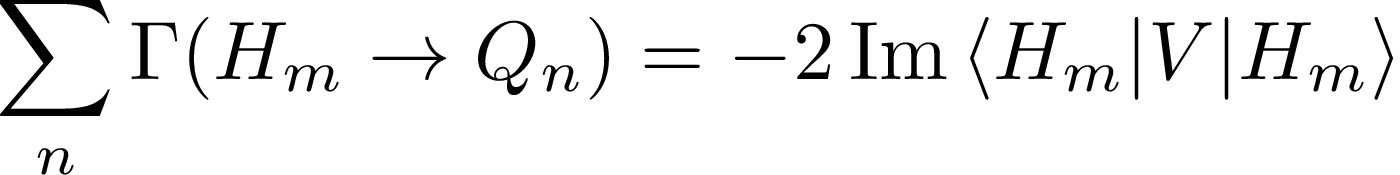 Optical theorem:
47
[Speaker Notes: The exclusive decay widths Γ(Hm → Qn) may be computed by selecting a suitable decay channel in the right-hand side of the above equation.]